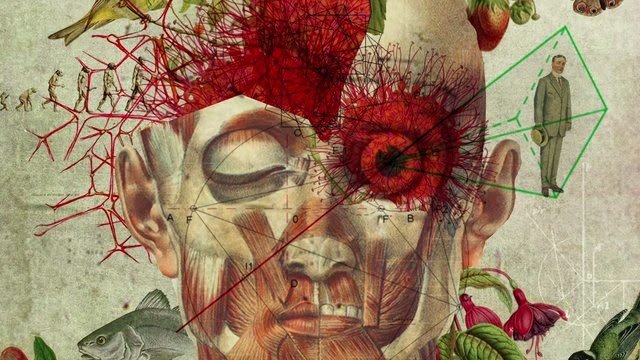 Chapter 1
The Human Organism
CHAPTER 1:  THE HUMAN ORGANISM
What is Anatomy & Physiology?
Anatomy is the study of the structures of the body and the relationships of the structures.
Physiology is the study of the functions of the body.
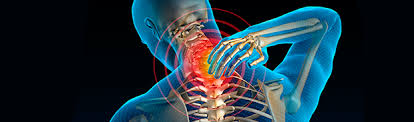 Anatomy and Physiology are interrelated.
Anatomical systems or parts often determine the function of a body part.
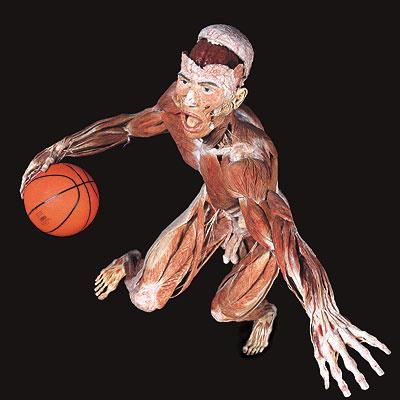 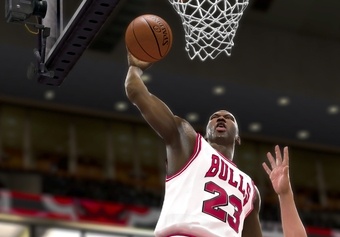 Structural & Functional Organization
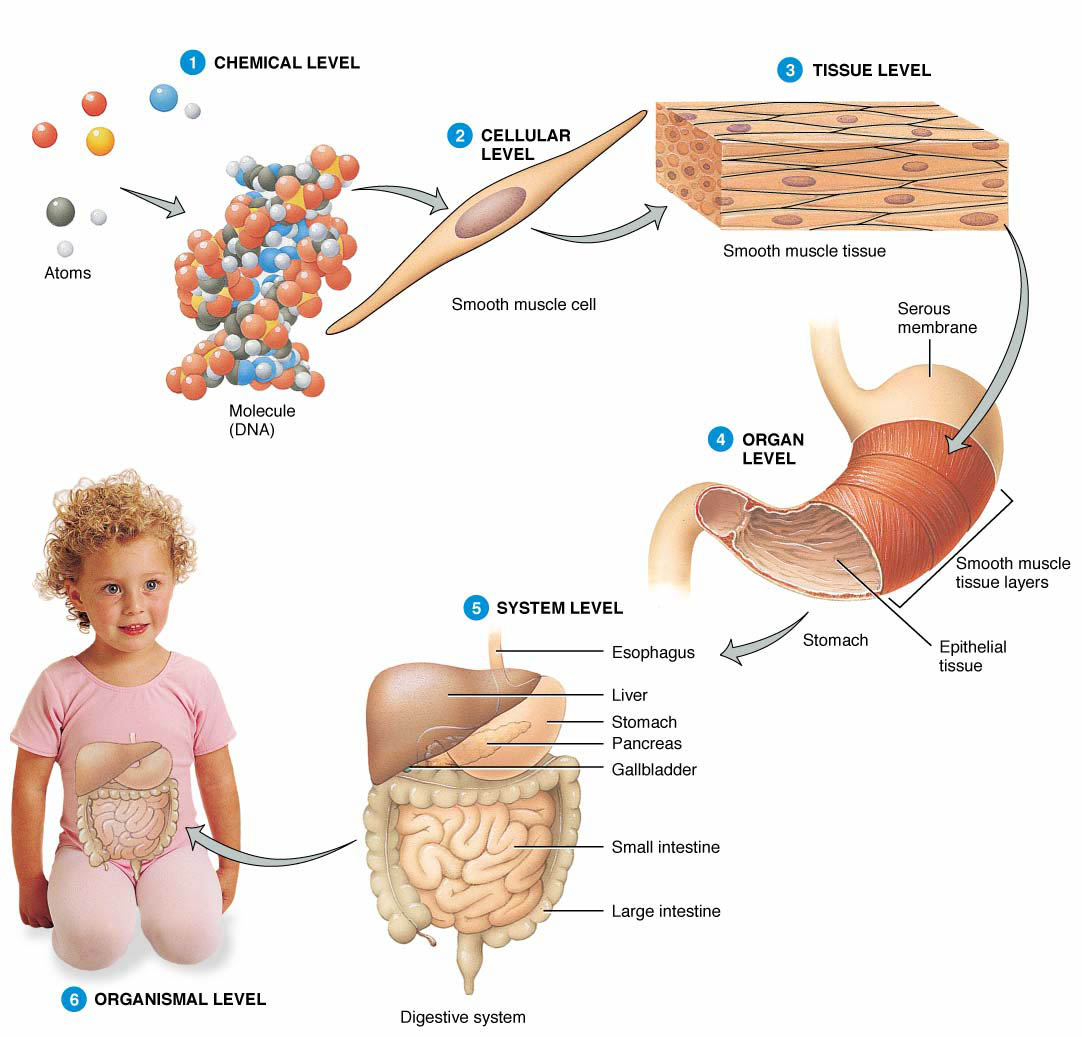 Chemical (Molecular) Level
The chemical or molecular level of organization involves the interactions among atoms as they combine to form molecules.
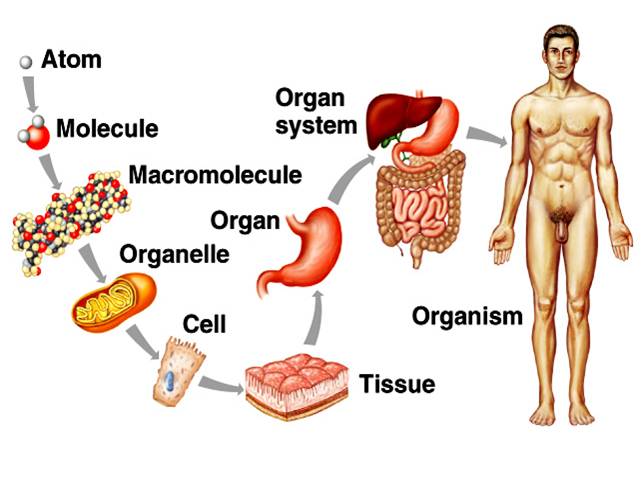 Function of molecule is related to its structure.
Collagen fibers in young skin.
Collagen fibers in aging skin.
Cell Level
Cells are the basic structural and functional units of life.
Molecules form organelles - small structures that make up cells.
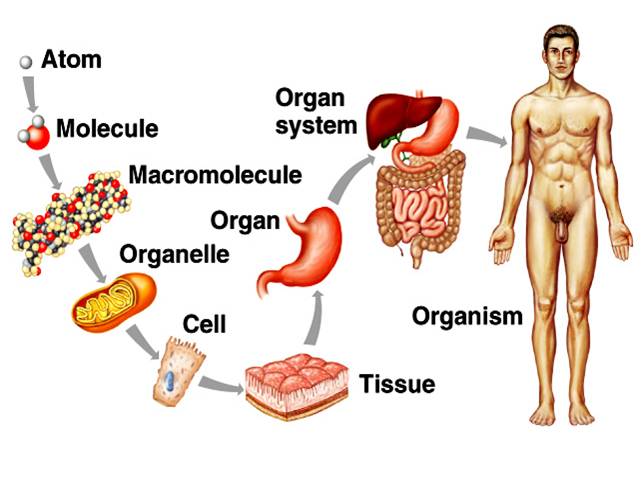 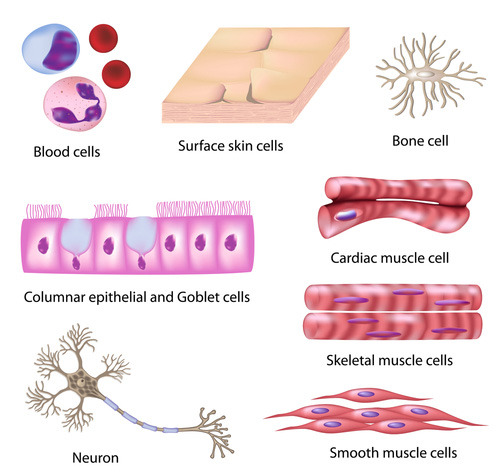 Tissue Level
A tissue is a group of cells that perform similar functions and the material that surrounds them.
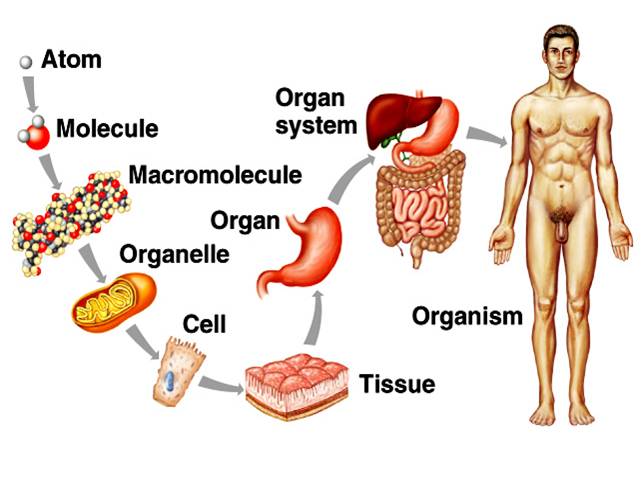 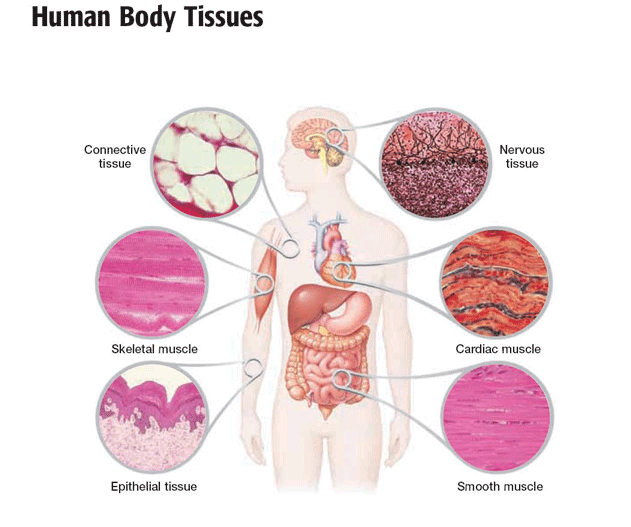 Organ Level
An organ is a structure composed of two or more tissue types that perform common functions.
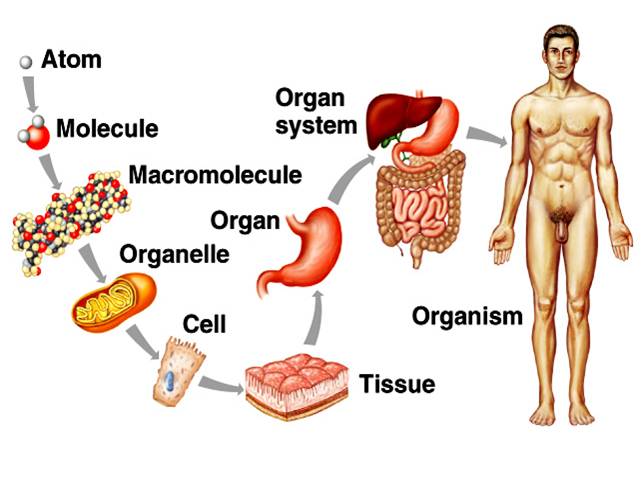 Organ System Level
An organ system is a group of organs that work together to perform common functions.
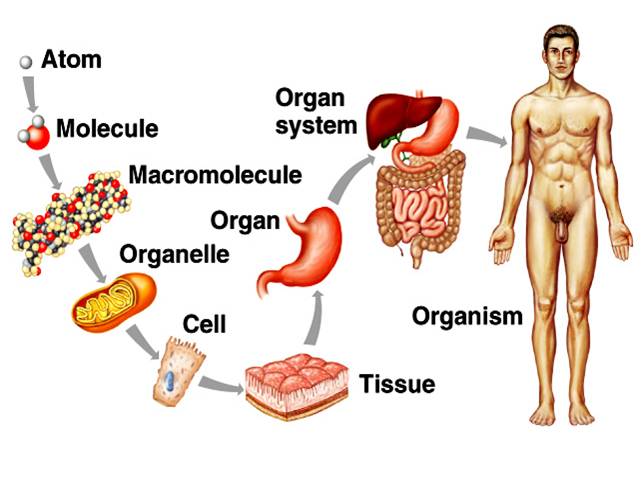 Organism
An organism is any living thing considered as a whole.
The human organism is a complex of organ systems that are dependent upon one another.
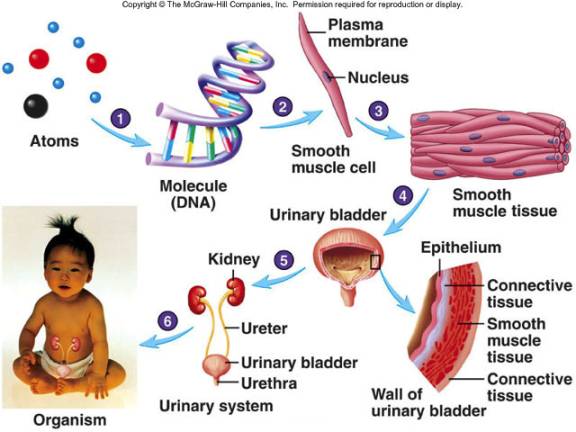 Organ Systems
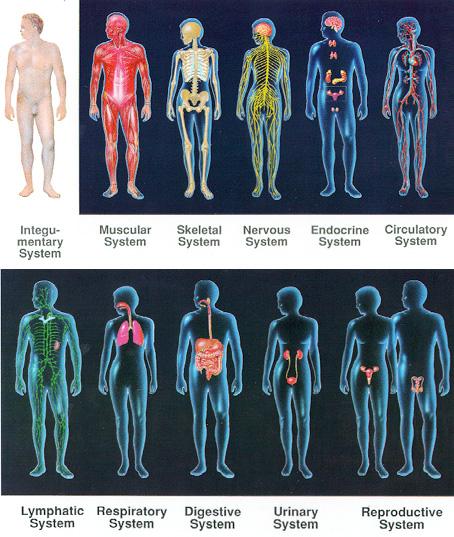 Integumentary System
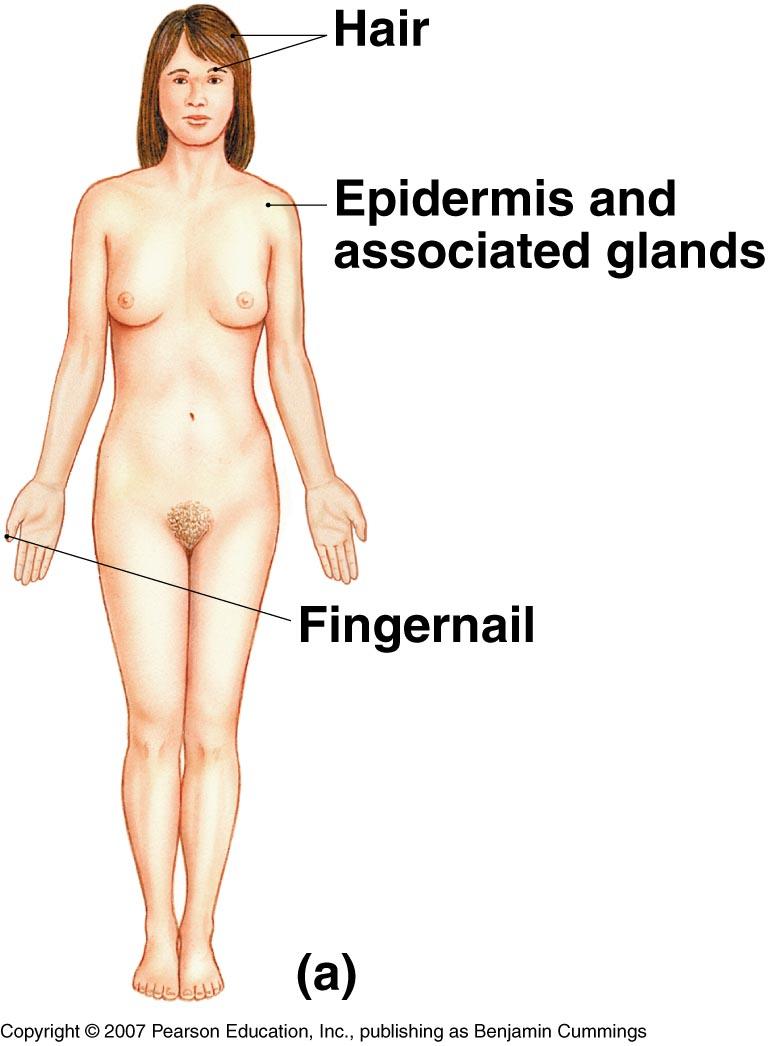 Waterproofs & protects
Regulates temperature
Vitamin D production
Skin, hair, nails, sweat & oil glands
Sensory receptors
Skeletal System
Protects & supports
Allows body movement
Produces blood cells
Stores minerals
Consists of bones, cartilage, ligaments & joints
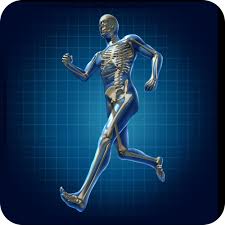 Muscular System
Produces body movements
Maintains posture
Produces heat
Consists of muscles and tendons
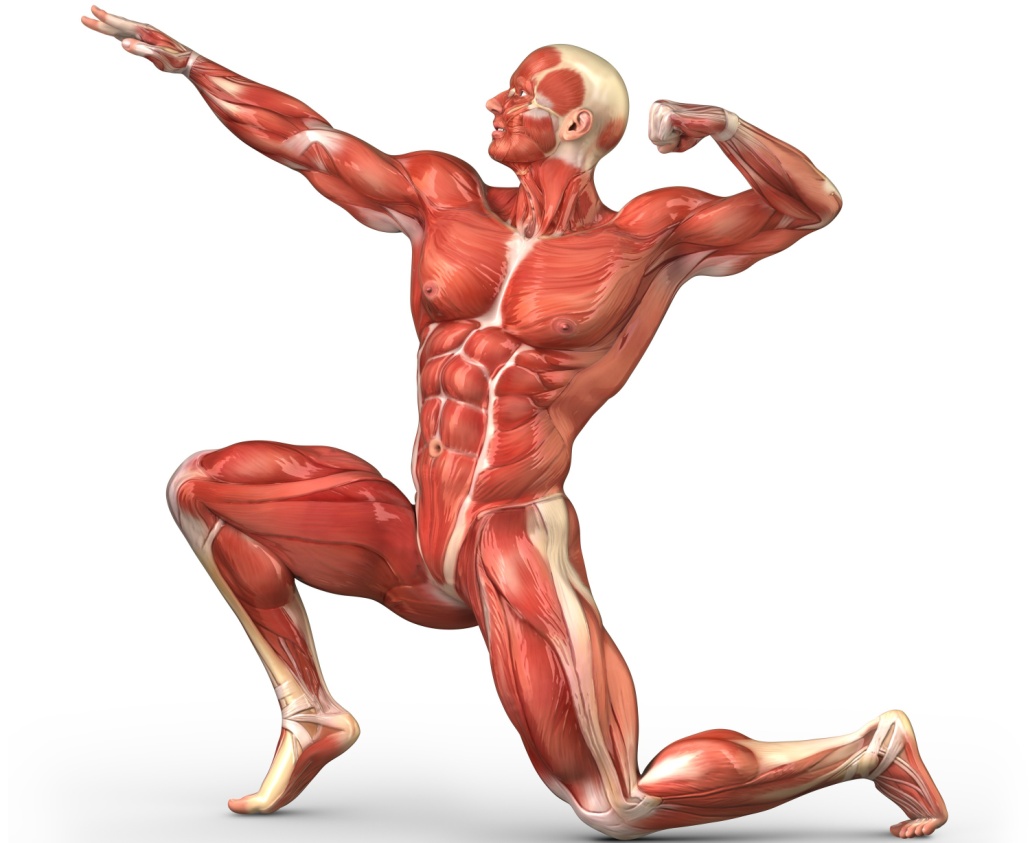 Lymphatic System
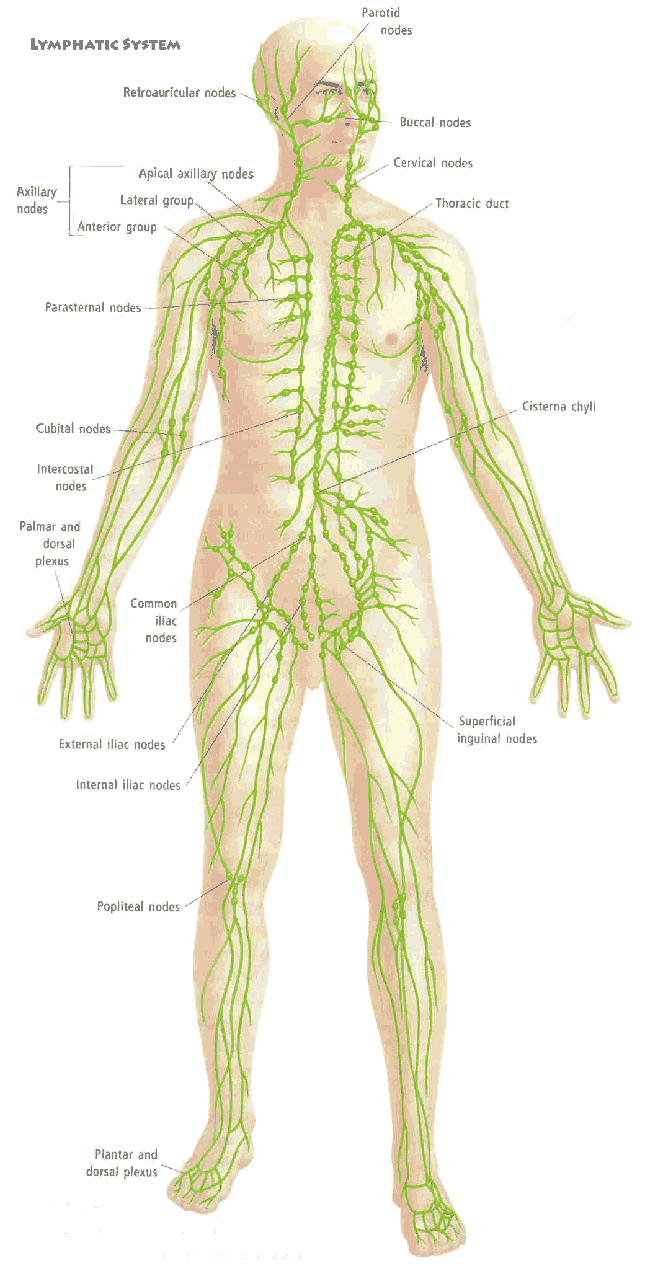 Removes foreign substances
Fights disease
Maintains tissue fluid balance
Consists of lymph glands, vessels and organs such as the thymus and spleen
Respiratory System
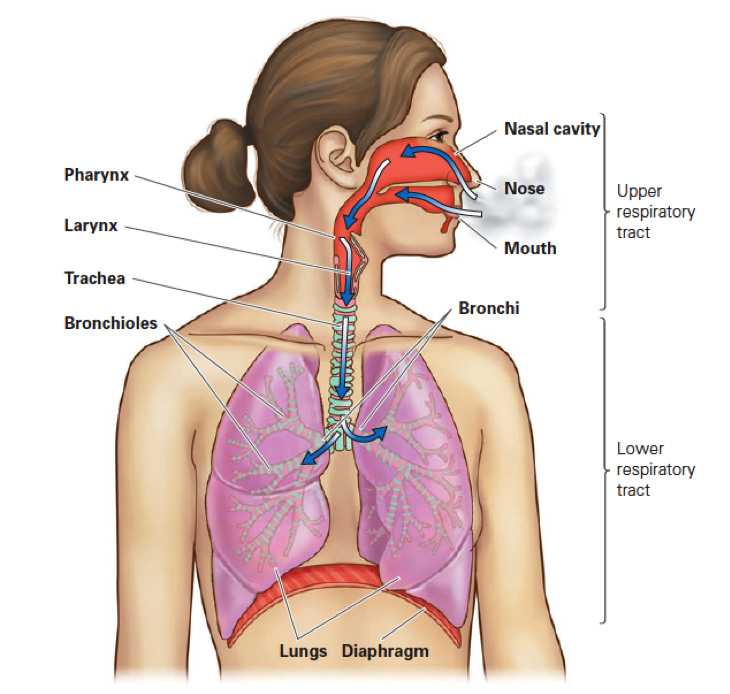 Supplies oxygen (O2) to the body
Removes carbon dioxide (CO2) from body
Consists of the lungs and respiratory passages
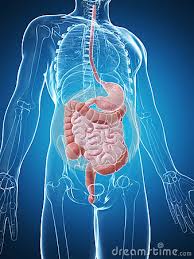 Digestive System
Digests food
Absorbs nutrients
Eliminates wastes
Consists of the mouth, esophagus, stomach, intestines and accessory organs & glands
Nervous System
Regulates other body systems
Detects sensations
Controls movement
Controls physiologic processes
Controls intellectual functions
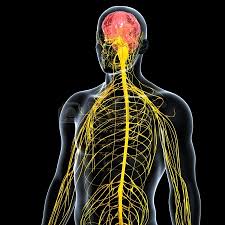 Nervous System
Consists of the brain, spinal cord, nerves and sensory receptors.
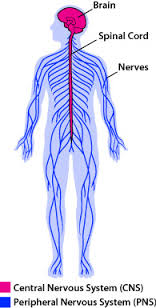 Endocrine System
Along with the nervous system, regulates other body systems (long term)
Influences metabolism, growth, reproduction and many other functions
Consists of glands that secrete hormones
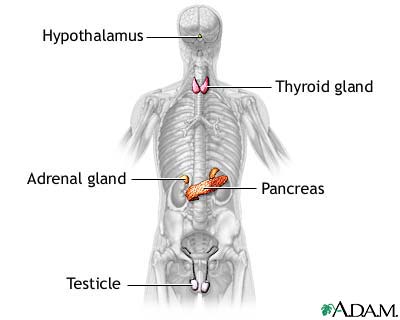 Cardiovascular System(Circulatory System)
Transports nutrients, waste products, gases and hormones
Consists of the heart, blood vessels and blood
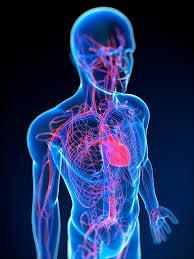 Urinary System(Excretory System)
Removes waste products from the blood
Regulates blood pH, ion balance and water balance.
Consists of the kidneys, urinary bladder and ducts that carry urine.
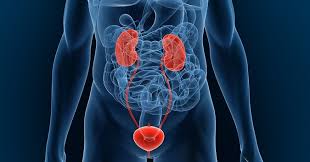 Reproductive System: Female
Produces oocytes
Site of fertilization and fetal development
Produces milk
Produces sex hormones
Consists of ovaries, uterus, vagina & mammary glands
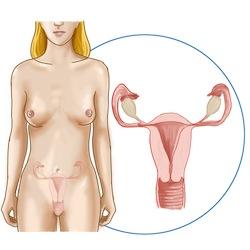 Reproductive System:  Male
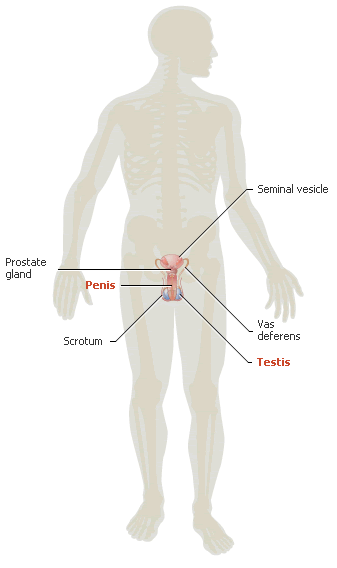 Produces and transfer sperm to female
Produces sex hormones
Consists of testes, ducts and penis
Which system exercises long term control over other systems by secreting  hormones into the blood?
Integumentary
Endocrine
Nervous
Muscles …
Controls physiologic responses
Detect stimuli
Contract to provide movement
Which system has primary functions of waterproofing and protection?
Integumentary
Skeletal
Muscular
Which shows the correct pairing?
Nervous system: long term control 
Endocrine system: short term control
Nervous system: pituitary gland
Endocrine system: release of hormones
Which system provides storage of minerals?
Skeletal
Endocrine
Muscular
Nervous
Which system’s primary function is to supply the body with O2 and remove CO2?
Circulatory
Respiratory
Urinary
Homeostasis
How does he keep his cool?
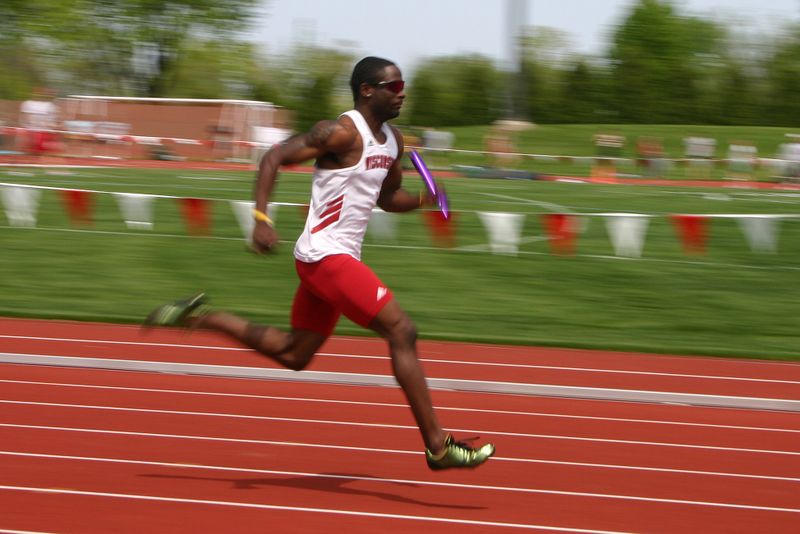 Homeostasis is the maintenance of a constant environment within the body.
Failure to maintain homeostasis soon leads to illness or death.
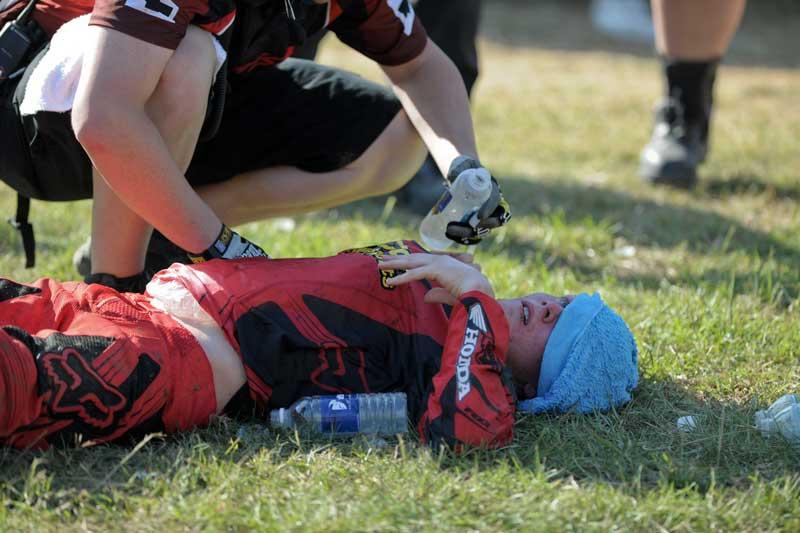 Conditions such as body temperature, water content, carbon dioxide level, and blood sugar level must remain at very precise levels. 
Homeostasis is regulated primarily by the nervous and endocrine systems.
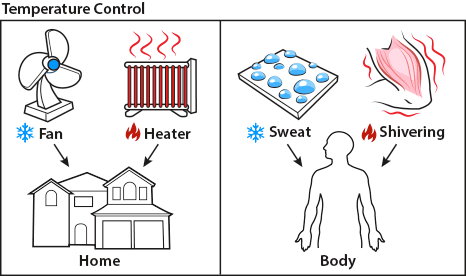 The nervous system provides rapid, short term homeostatic regulation. (Ex:  hand on a hot stove)
The endocrine system provides long term regulation by releasing hormones into the circulation that may last for days or weeks.  (Ex:  adjustment of organ systems during starvation)
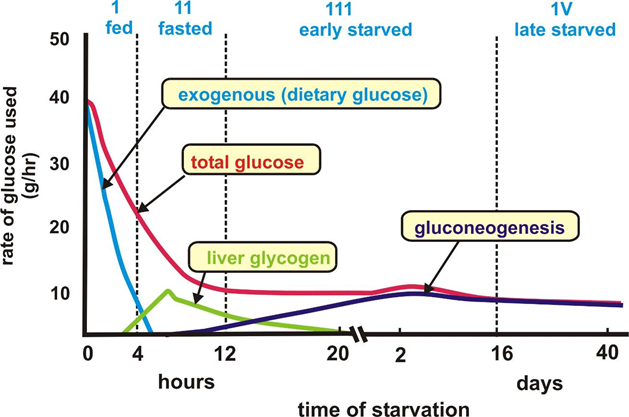 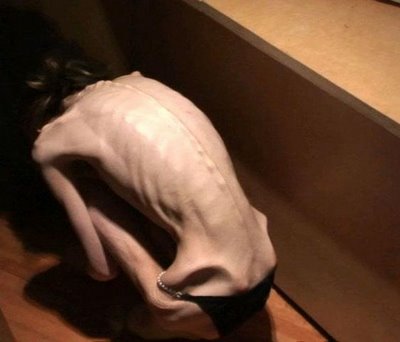 Examples of Homeostatic Regulation
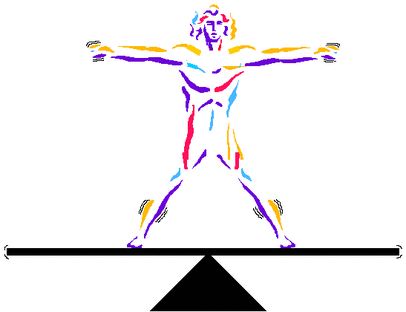 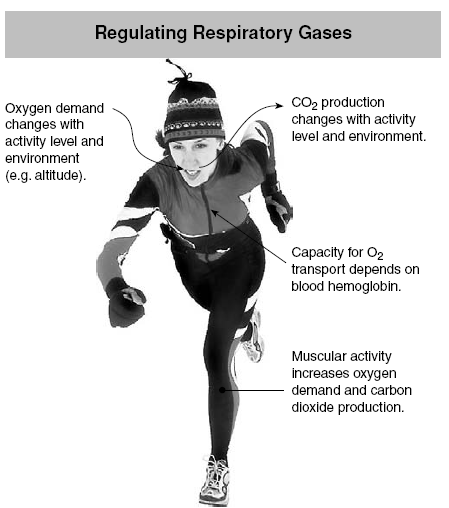 [Speaker Notes: Oxygen must be delivered to all cells and carbon dioxide (a waste product of cellular respiration) must be removed. Breathing (inhalation and
exhalation) brings in oxygen and expels CO2. The rate of breathing is
varied according to the oxygen requirement.]
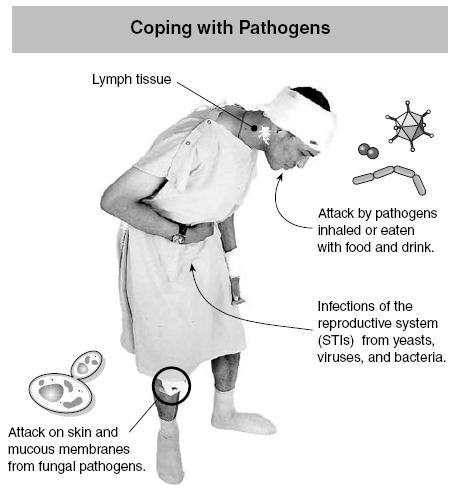 [Speaker Notes: All of us are under constant attack from pathogens (disease causing organisms). The body has a number of mechanisms that help to prevent the entry of pathogens and limit the damage they cause if they do enter the body. The skin, the digestive system and the immune system are all involved in limiting damage.]
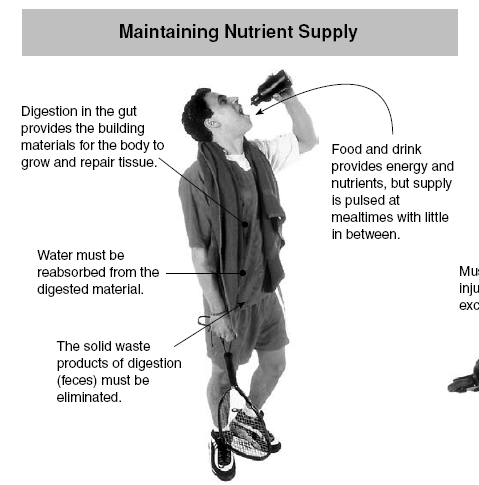 [Speaker Notes: Food and drink must be taken in to maintain the body's energy supplies.
Steady levels of energy (as glucose) is available to cells through hormonal regulation of blood sugar levels. 

Insulin, released by the endocrine cells
of the pancreas, causes cells to take up glucose after a meal. 

Glucagon causes the release of glucose from the liver.]
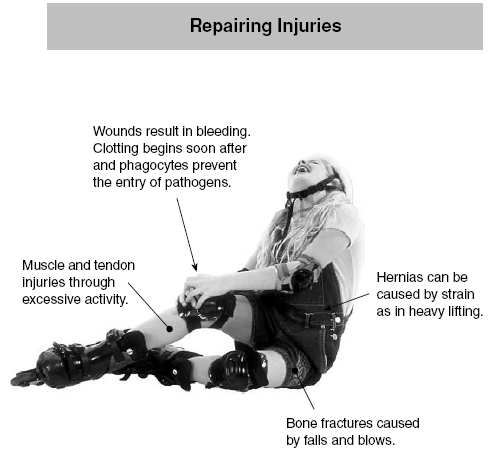 [Speaker Notes: Damage to body tissues triggers the inflammatory response. There is
pain, swelling, redness, and heat. Phagocytes and other white blood cells move to the injury site. The inflammatory response is started (and ended)
by chemical signals (e.g. from histamine and prostaglandins) released when tissue is damaged.]
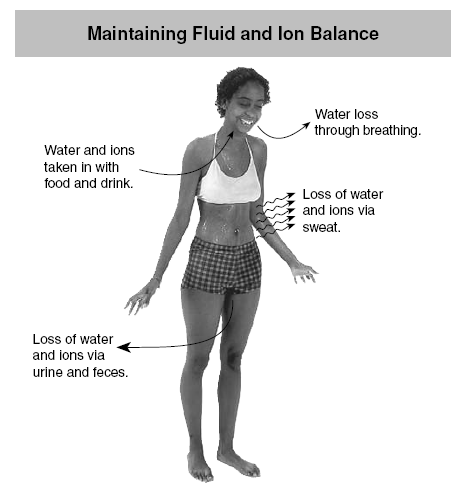 [Speaker Notes: The levels of water and ions in the body are maintained mainly by the kidneys, although the skin is also important.

 Osmoreceptors monitor the fluid and ion levels of the blood and bring about the release of regulatory
hormones; the kidneys regulate reabsorption of water and sodium from blood in response to levels of the hormones ADH and aldosterone.]
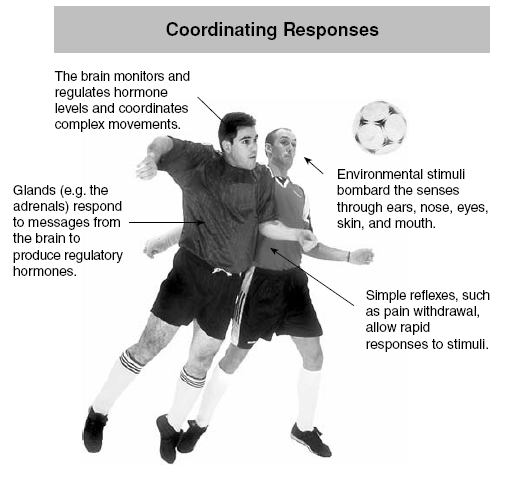 [Speaker Notes: The body is constantly bombarded by stimuli from the environment. The brain sorts these stimuli into those that require a response and those that do not. Responses are coordinated via nervous or hormonal controls.

Simple nervous responses (reflexes) act quickly. 

Hormonal responses take longer to produce a response and the response is more prolonged.]
Feedback Systems
Mechanisms which maintain homeostasis are called Feedback Systems or Loops.
There are two types of feedback systems
Negative Feedback
Positive Feedback
Negative Feedback
Most body systems are regulated by negative feedback.
Negative feedback is a mechanism in which the body corrects  a condition that has deviated from the normal range (i.e. increase in body temperature) by correcting the condition.
Three parts of Negative Feedback
1- Receptor:  a sensor that is sensitive to a particular environment change, or stimulus. 
2- Control Center:  a body part, such as the brain, that receives and processes the information supplied by the receptor.
3-Effector:  Cell or organ that responds to the commands of the control center and adjusts the body to the corrected condition (homeostasis).
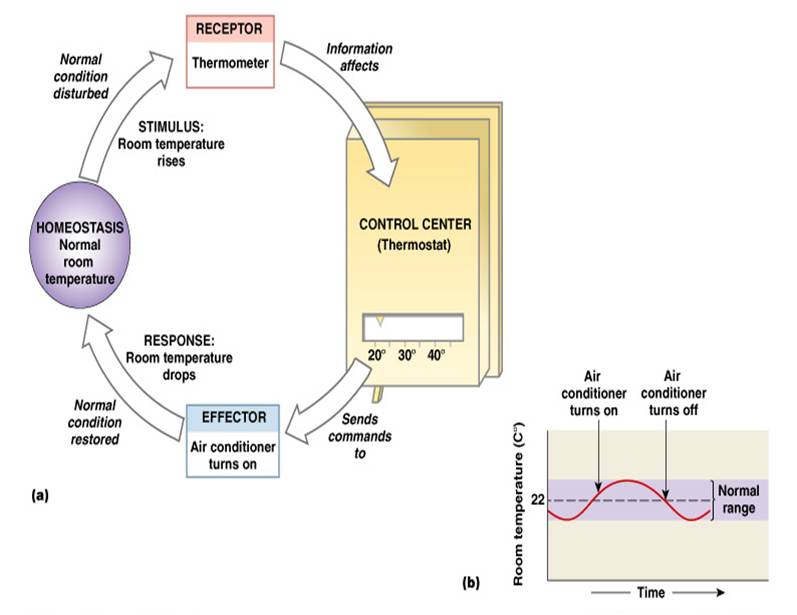 Negative Feedback: Thermoregulation
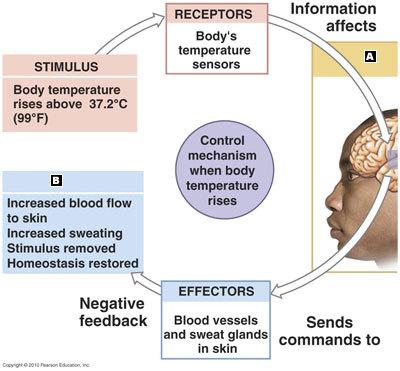 Positive Feedback
Positive feedback is a mechanism in which the body makes a deviation from a normal value or condition even greater.
The effects of the stimulus is exaggerated or enhances.
Occurs rarely in healthy individuals
Can be harmful or deadly.
Examples of normal positive-feedback mechanisms
Blood clot formation
Labor & Delivery
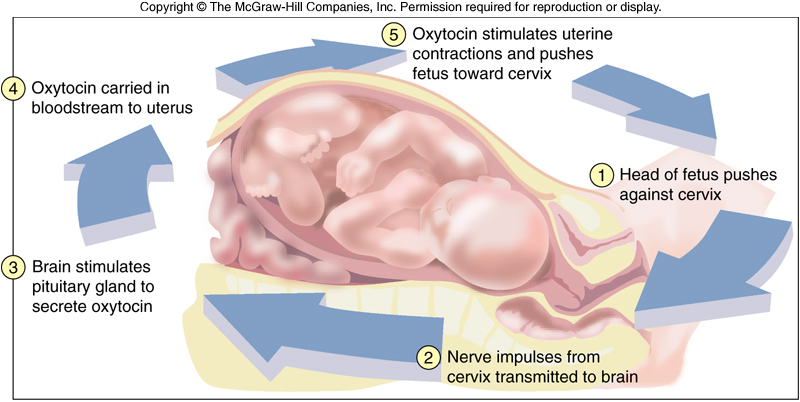 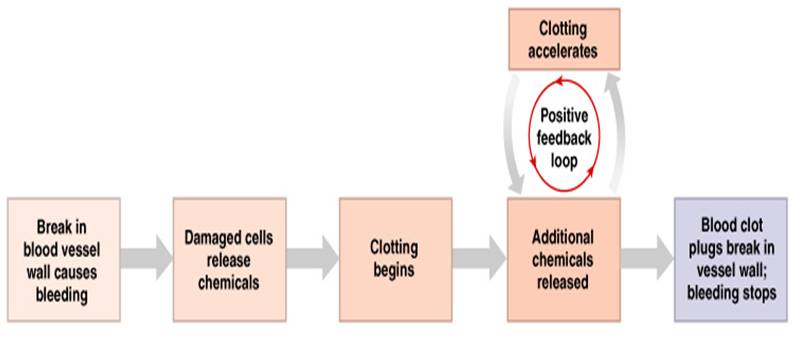 Terminology & Body Plan
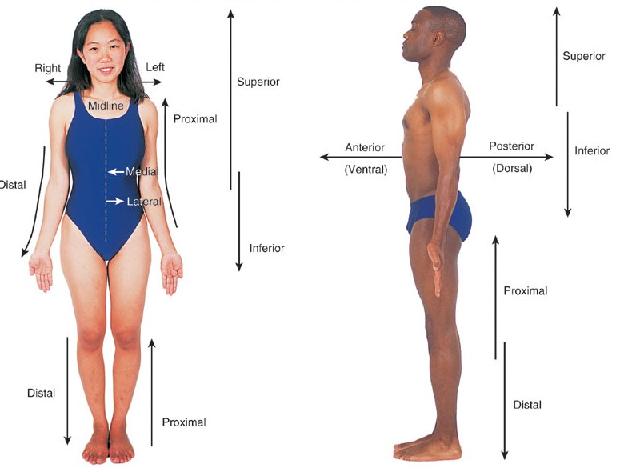 [Speaker Notes: Early anatomists faced problems in communication.  Stating a bump on the back does not give enough information about its location.  So anatomists created maps of the human body.  Anatomy uses a special language.  Must be learned first.  Good to be familiar with Greek and Latin root words.]
Body Positions
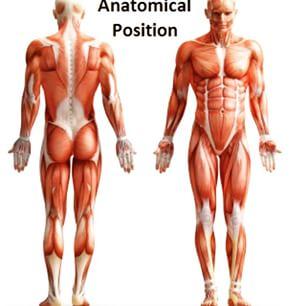 Anatomical position
Standing erect
Face forward
Hands at the sides
Palms facing forward.
posterior
anterior
Body Positions
Supine
Lying face upward
Prone
Lying face downward
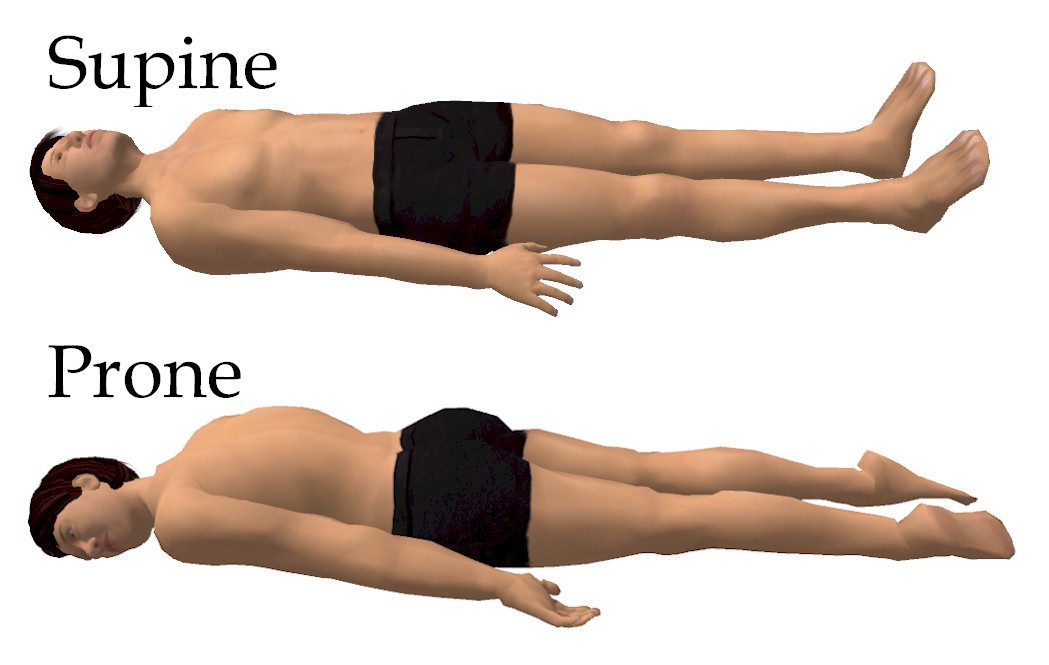 Directional Terms
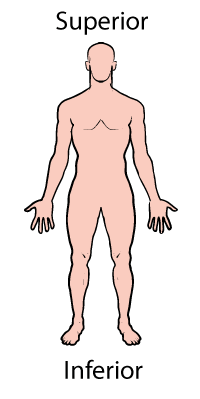 Directional terms describe parts of the body relative to each other in the anatomical position.
Superior is above
	Your brain is superior to your heart
Inferior is below
  Your kidneys are inferior to your lungs
Directional Terms
-Anterior or ventral refers to the front
Your nose is anterior to your ears
-Posterior or dorsal refers to the back
Your ears are posterior to your nose
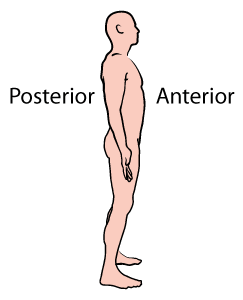 Directional Terms
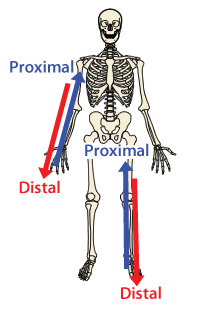 Proximal means nearest an attached base
Your shoulder is proximal to your elbow
Your hip is proximal to your knee
Distal means away from an attached base
Your wrist is distal to your shoulder
Your ankle is distal to your hip
Directional Terms
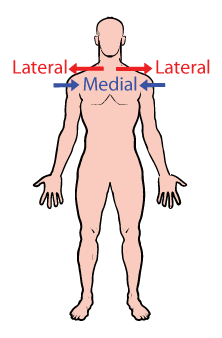 Medial means toward the midline
Your heart is medial to your lungs
Lateral means away from the midline
 Your ears are lateral to your nose
Directional Terms
Superficial refers to a structure close to the body surface
Your skin is superficial to your muscle
Deep refers to a structure toward the interior of the body.
Your bones are deep to your muscle
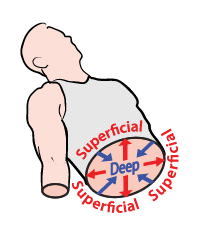 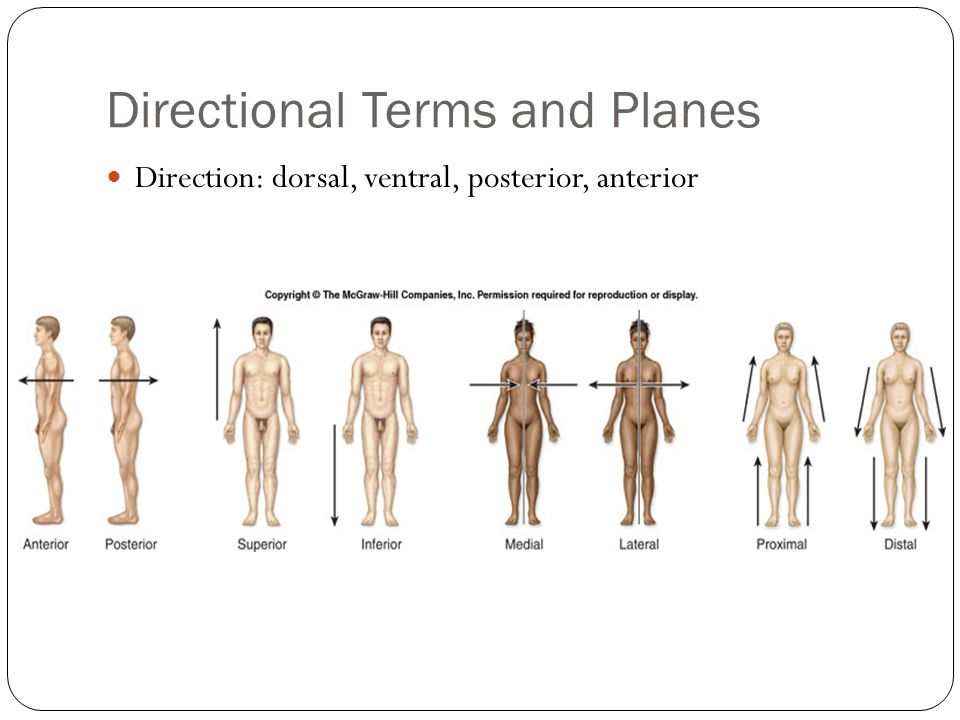 The big toe or hallux  is _______ to the little toe. 
A. Medial 
B. Intermediate
C. Lateral
D. Median
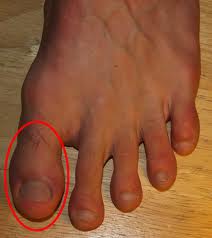 In the anatomical position, the thumbs point: 
A. in, toward the body 
B. out, away from the body
C. forward 
D. backward
The armpit or axilla is __________ to the hip. 
A. superficial 
B. deep 
C. superior 
D. inferior
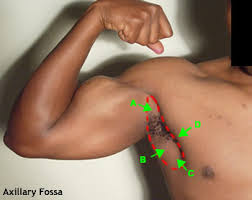 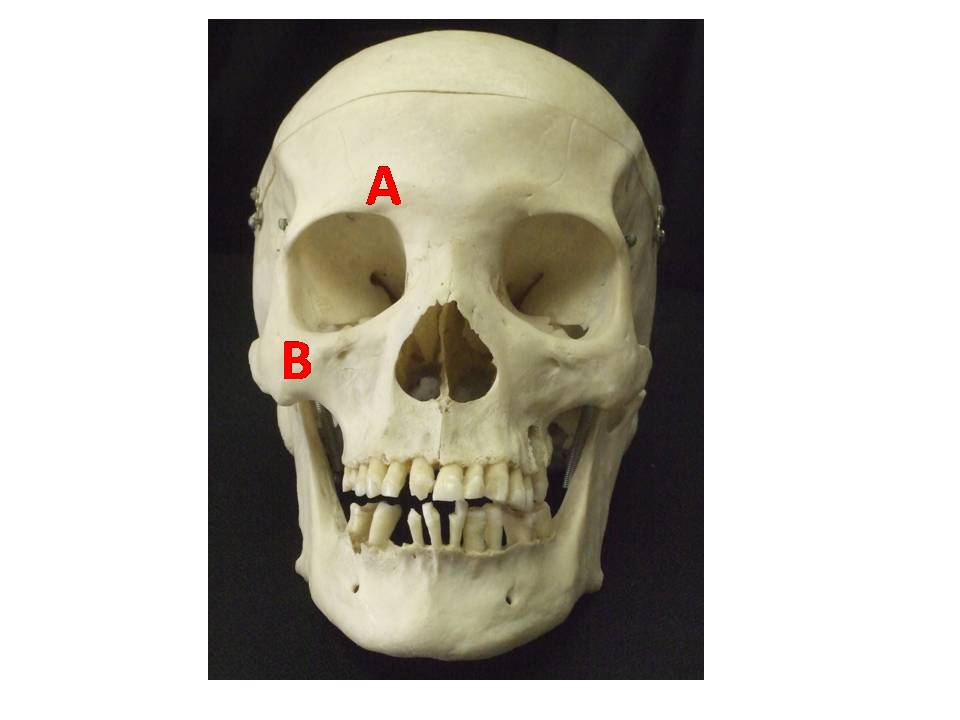 In the above picture of the skull, the letter A is (superior/inferior)to the letter B.
A person lying flat on his back is said to be in the __________ position.
A)anatomic
B)prone
C)supine
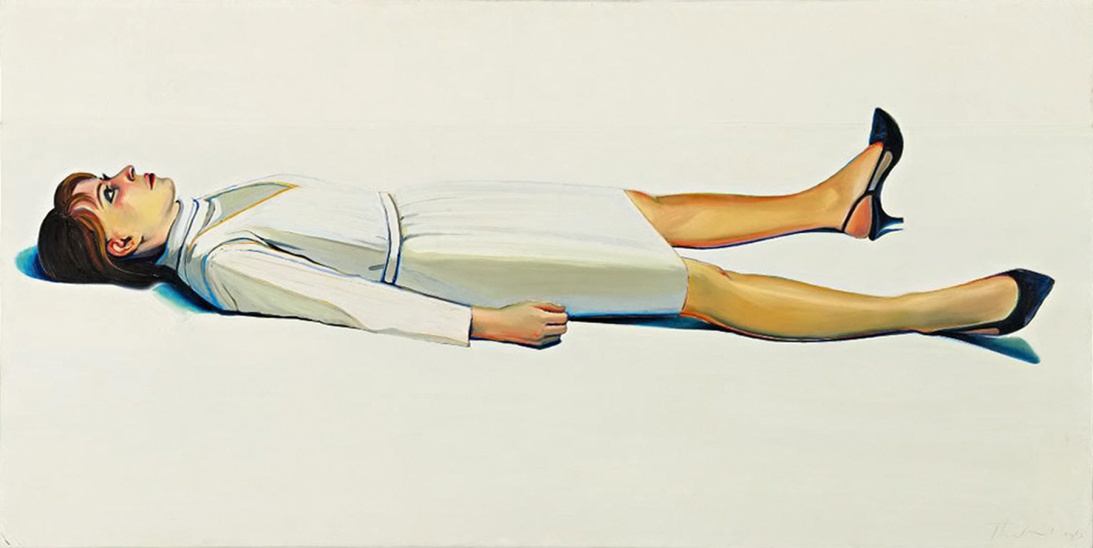 When a snowball rolls down a snowy hill, it picks up snow, which causes it to roll faster. The result is that the snowball will pick up more snow and roll even faster. This scenario would best be described as:
negative feedback loop
positive feedback loop
The control of body temperature would be considered 
negative feedback loop
positive feedback loop
The enhancement of labor contractions by oxytocin would be considered a
Positive feedback system
Negative feedback system
superficial
The scalp is _________________ to the skull.
The ears are ________________ to the head
lateral
Body Parts & Regions
The body can be divided into broad areas including the:
Upper limbs
Lower limbs
Head
Neck
Trunk
Thorax
Abdomen
Pelvis
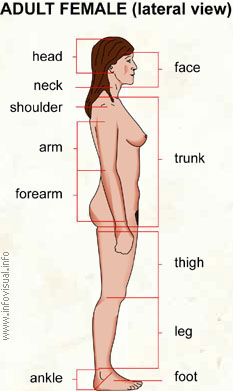 [Speaker Notes: Sometimes anatomists and clinicians need to use broad terms to describe an area of the body.]
Body Parts & Regions
The abdomen is subdivided into four quadrants by two imaginary lines that intersect at the navel (umbilicus).
Right upper quadrant (RUQ)
Right lower quadrant (RLQ)
Left upper quadrant (LUQ)
Left lower quadrant (LLQ)
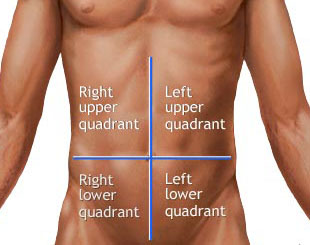 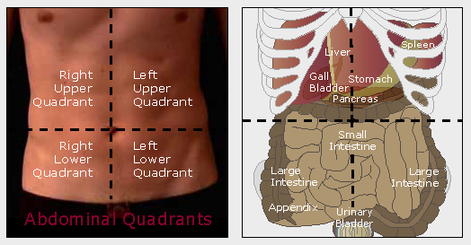 Abdominal Regions
The abdomen is further subdivided into nine regions by four imaginary lines.
Epigastric
Right and left hypochondriac
Umbilical
Right and left lumbar
Hypogastric 
Right and left iliac
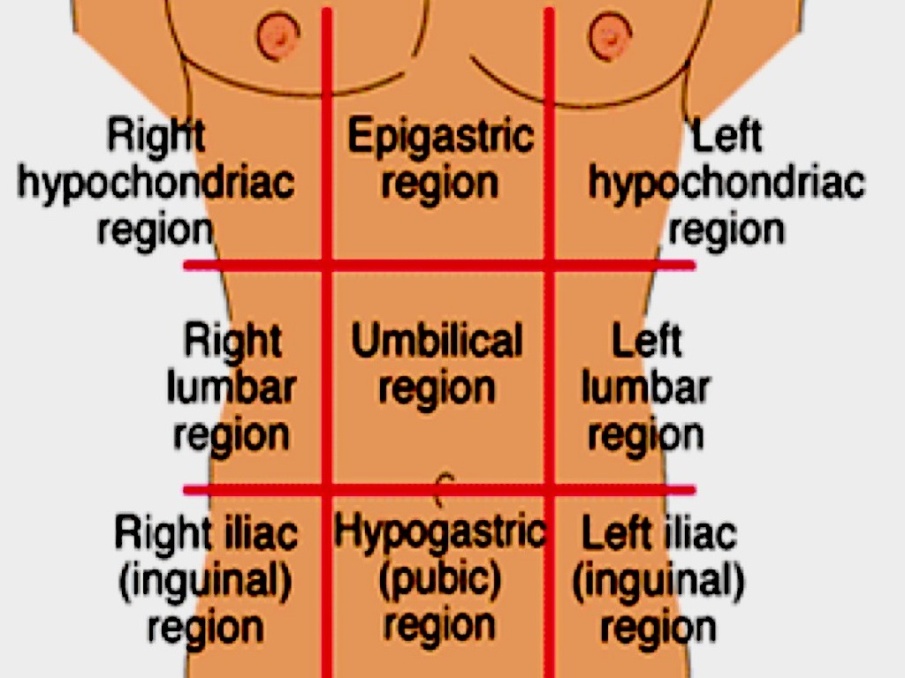 [Speaker Notes: Anatomists often use more precise terms to describe the location and orientation of internal organs.]
Abdominopelvic Regions
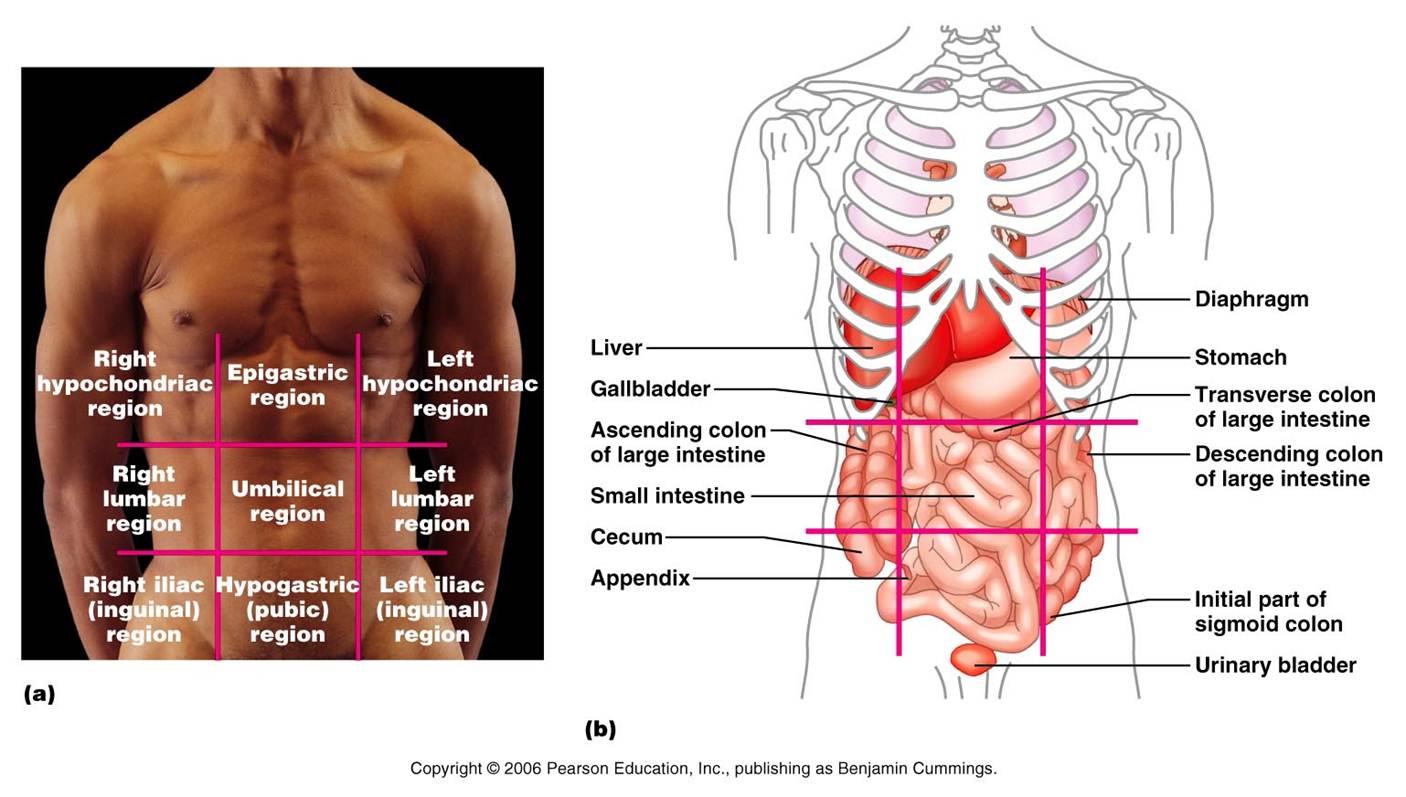 Abdominal Quadrants & Regions
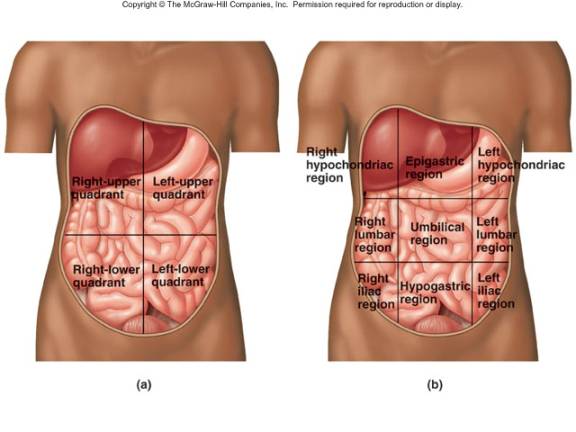 Learn the body parts and regions on pp 12 and 13 in the textbook.
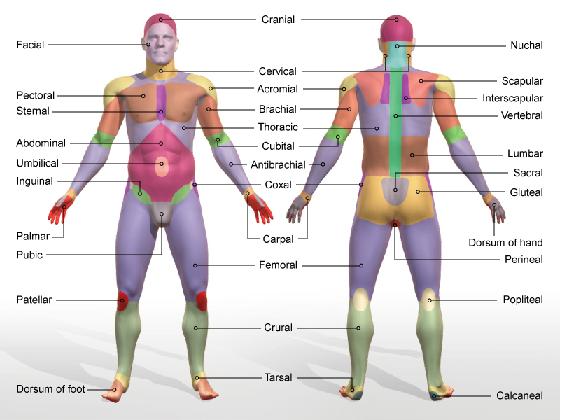 Name the abdominal quadrant
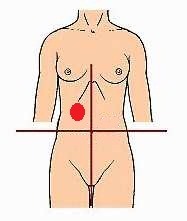 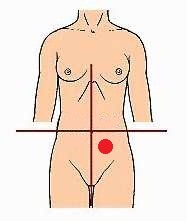 LEFT LOWER QUADRANT (LLQ)
RIGHT UPPER QUADRANT (RUQ)
RIGHT LOWER QUADRANT (RLQ)
LEFT UPPER QUADRANT (RLQ)
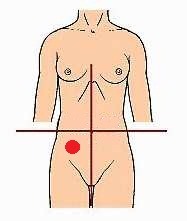 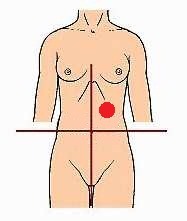 What abdominal region?
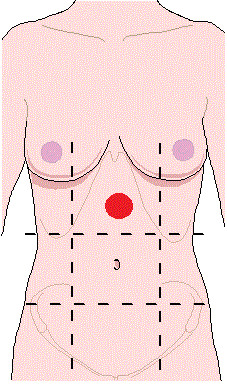 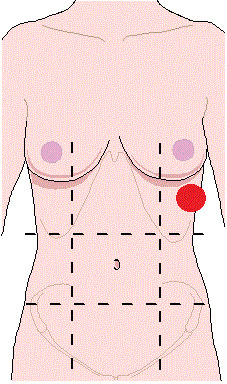 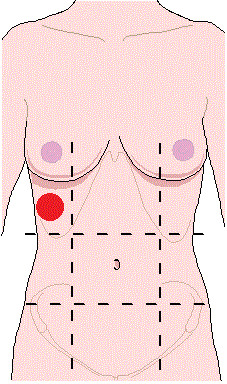 Left Hypochondriac Region
Right Hypochondriac Region
Epigastric Region
Left Lumbar Region
Right Lumbar Region
Umbilical Region
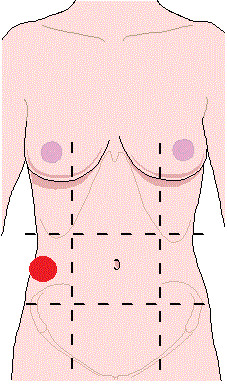 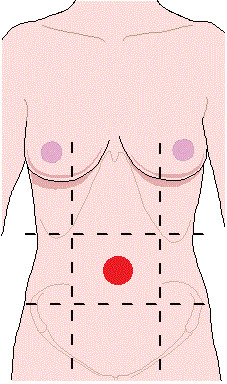 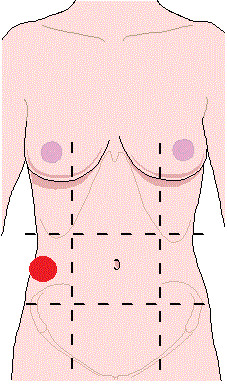 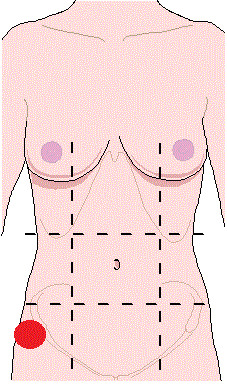 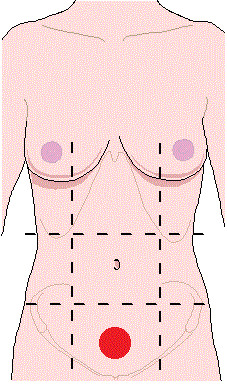 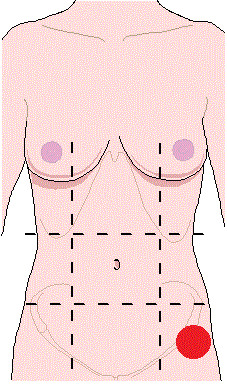 Hypogastric Region
Right Inguinal Region (Iliac)
Left Inguinal Region (Iliac)
What is number 2 of the abdominopelvic region called?
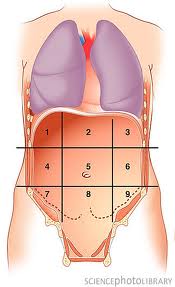 Left lumbar region 
Epigastric region 
Left iliac region 
Right iliac region 
Left hypochondriac regio
What is number 8 of the abdominopelvic region?
Right Lumbar Region
Right Hypochondriac Region
Epigastric Region
Hypogastric Region
Left Hypochondriac
Left Lumbar Region
Right Iliac Region
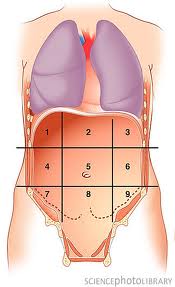 Terminology Quiz I:			Terminology Quiz II:
Body Planes

Directional terms
Anatomical position
Inferior
Superior
Anterior/ventral
Posterior/dorsal
Proximal
Distal
Lateral
Medial
Superficial
Deep
Functions of the 11 body systems

Homeostasis

Negative & Positive Feedback Loops

Regions of the abdomen
Planes
Planes (imaginary flat surfaces) are useful to view parts of a three-dimensional object.
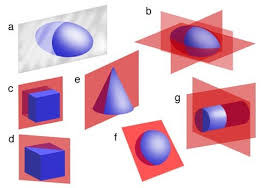 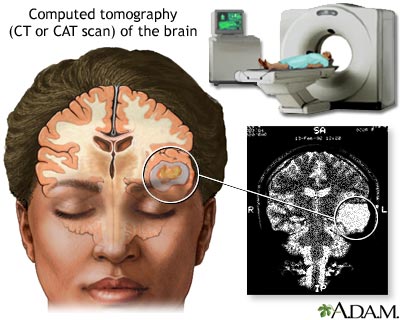 [Speaker Notes: It is often useful to describe the body as a series of planes (imaginary flat surfaces).  It is a way to look inside the body without actually cutting it by surgery.]
Sectional Planes
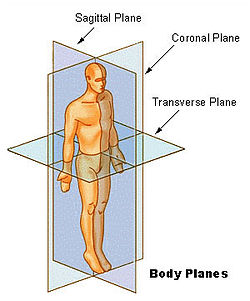 Sagittal plane
Runs vertically through the body
Divides the body into right and left sections
Sagittal Section of the Head
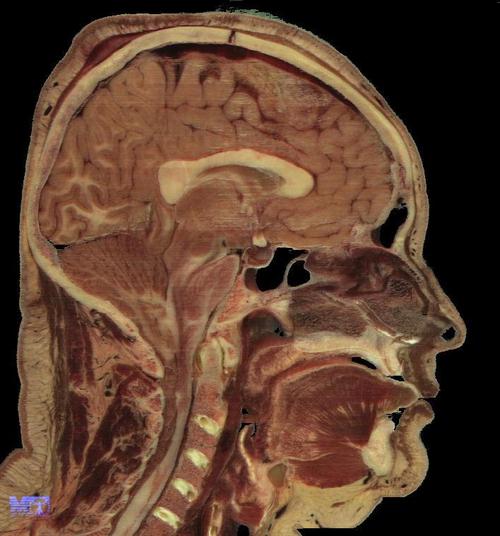 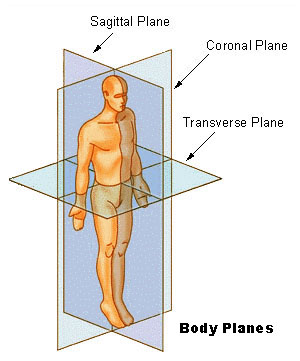 Sectional Planes
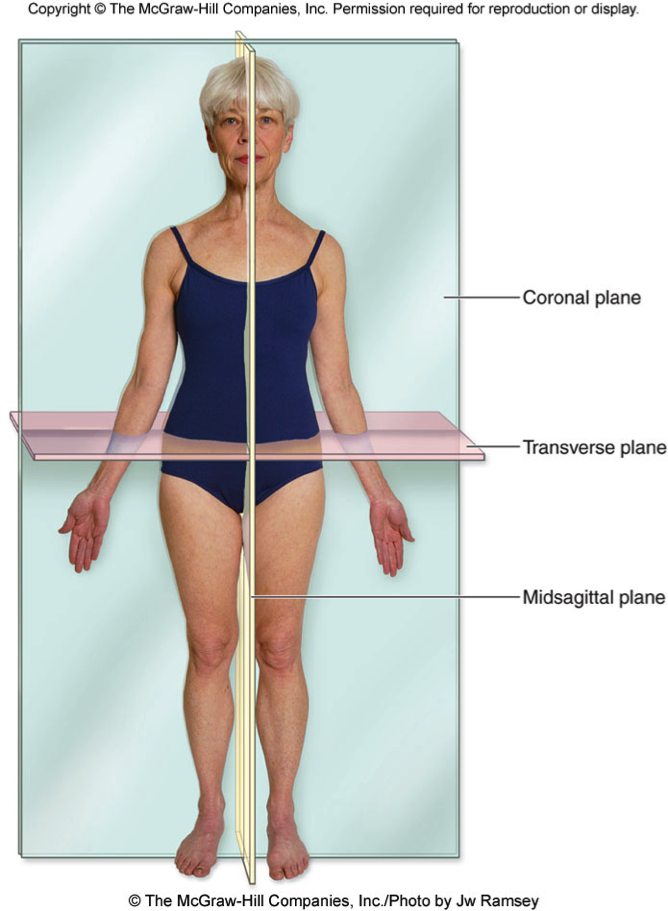 Median or midsagittal plane
Sagittal plane that passes through the midline of the body
Divides it into equal right & left halves.
Sectional Planes
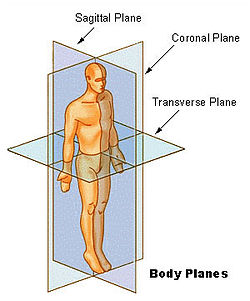 Transverse or cross-section or horizonal
Runs parallel to the ground
Divides the body into superior and inferior sections
Transverse Section
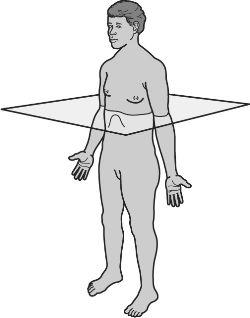 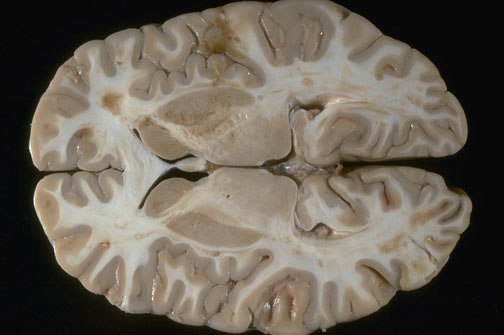 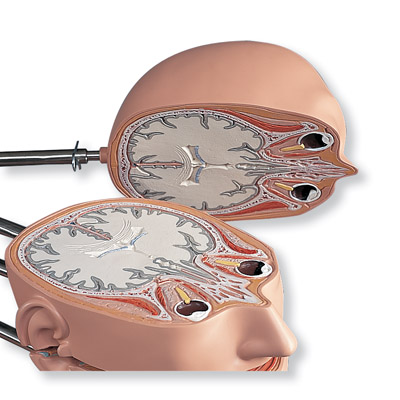 Sectional Planes
Frontal or coronal plane
Runs vertically from right to left
Divides the body into anterior and posterior sections.
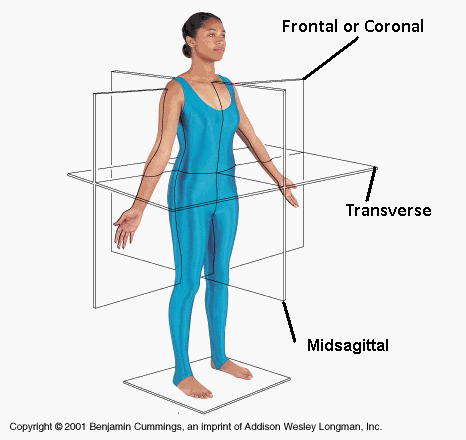 Frontal or Coronal Section
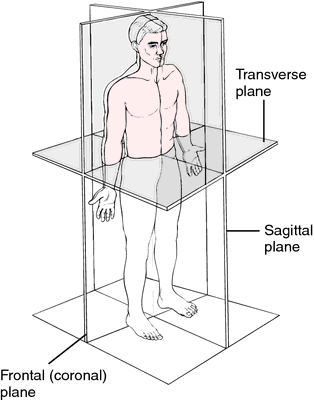 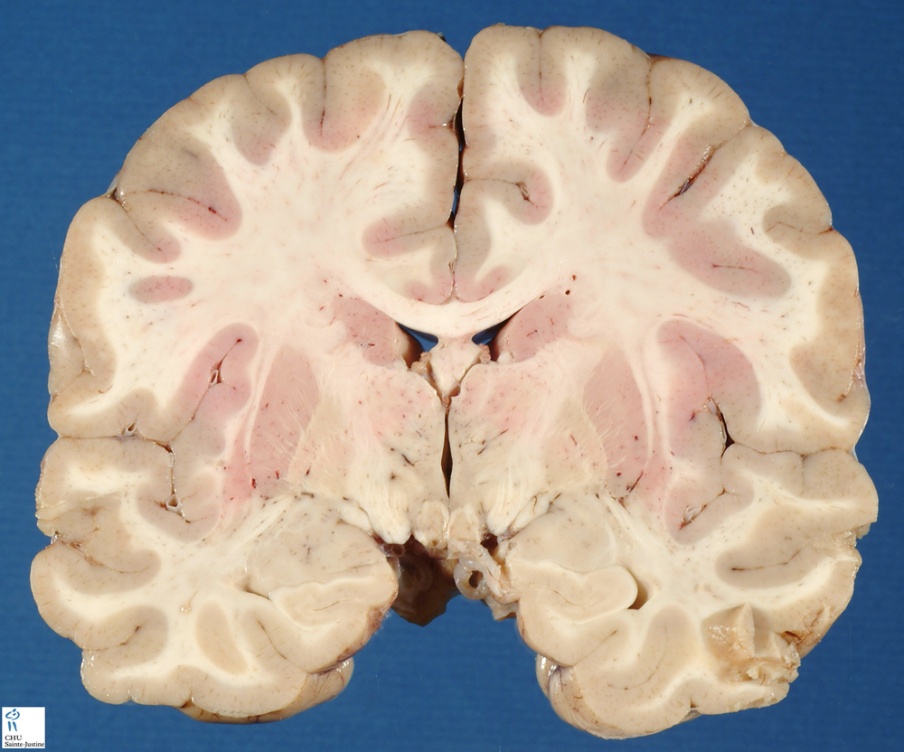 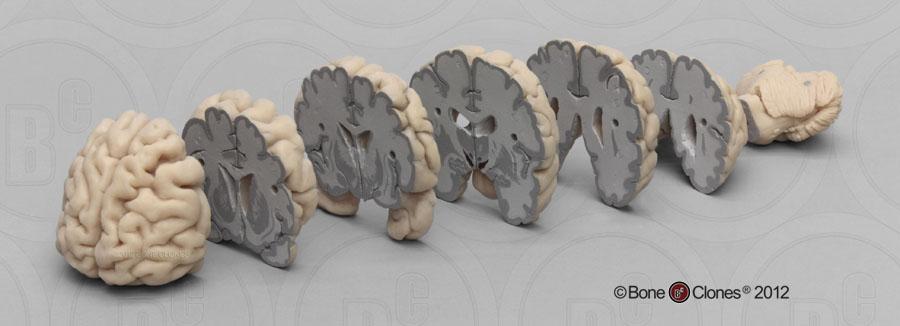 Which plane is indicated in RED?
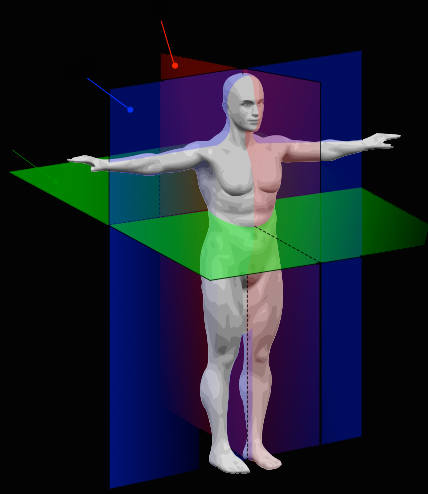 Sagittal or midsagittal
to be exact
Which plane is indicated in BLUE?
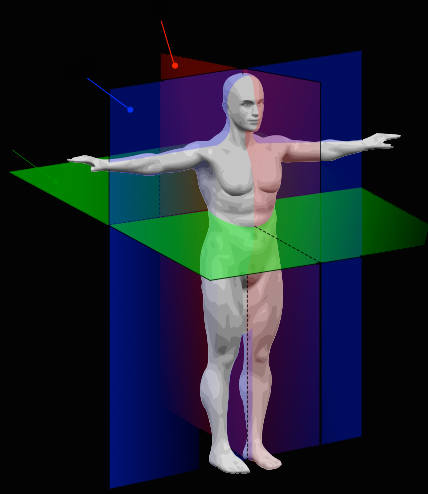 Frontal or Coronal
Which plane is indicated in GREEN?
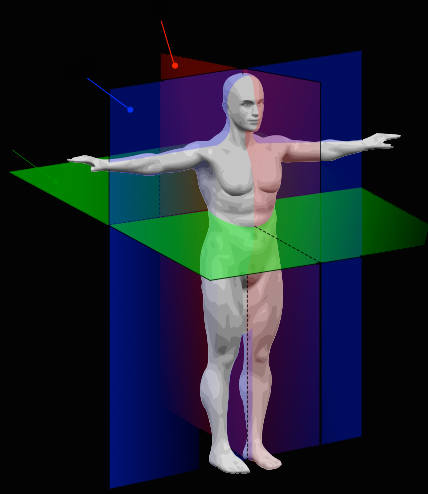 transverse
Major Body Cavities
Thoracic cavity
Bounded by the rib cage
Separated from the abdominal cavity by the diaphragm.
Divided into right & left parts by the mediastinum
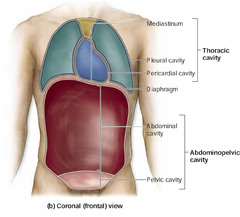 [Speaker Notes: Body cavities have two functions:  Protect delicate organs such as the brain from accidental shocks and bumps and allow changes in the size and shape of organs.]
Thoracic Cavity
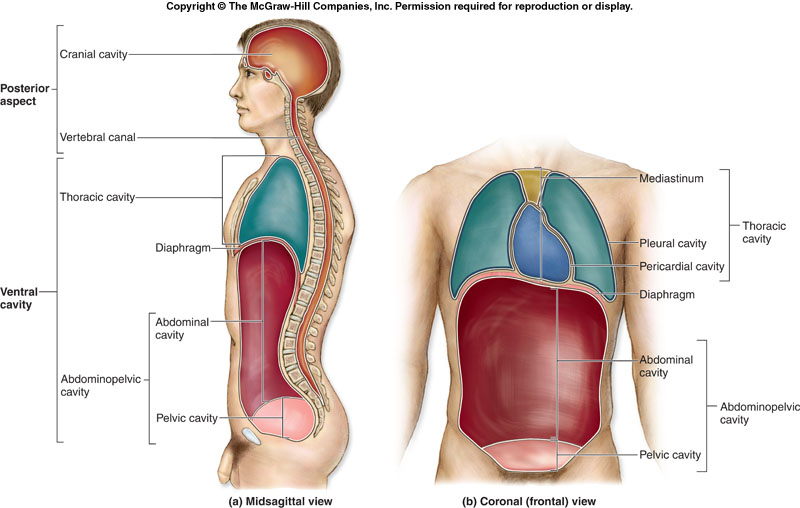 Thoracic Cavity
The mediastinum contains the heart, thymus, trachea, esophagus and large veins & arteries.
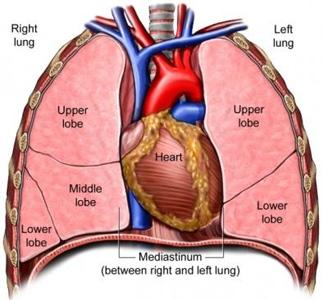 Body Cavities
The abdominal cavity is bounded by the abdominal muscles.
Contains the stomach, intestines, liver, spleen, pancreas and kidneys.
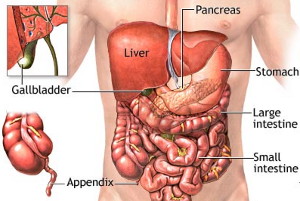 Body Cavities
The pelvic cavity
		-Inferior to the abdominal cavity.
		-Bounded by the bones of the pelvis 	and muscles of the pelvic floor.
		-Contains the urinary bladder, part 	of the large intestine and the 	internal reproductive organs.
The abdominal and pelvic cavities are also referred to as the abdominopelvic cavity.
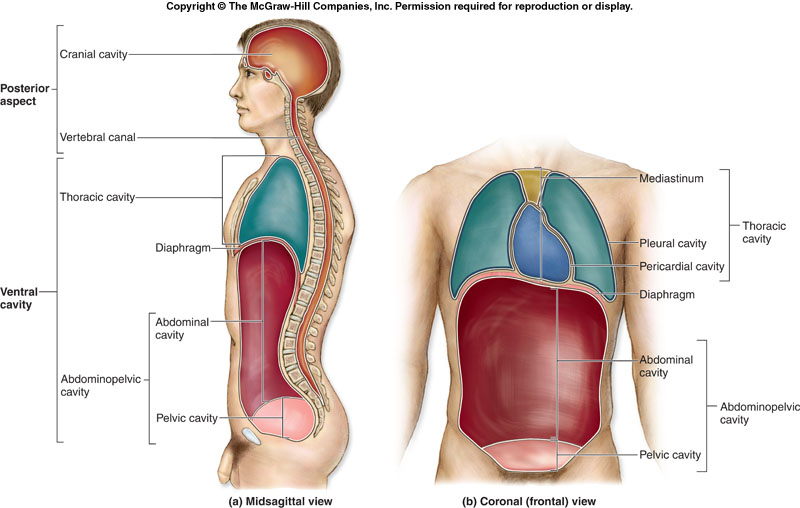 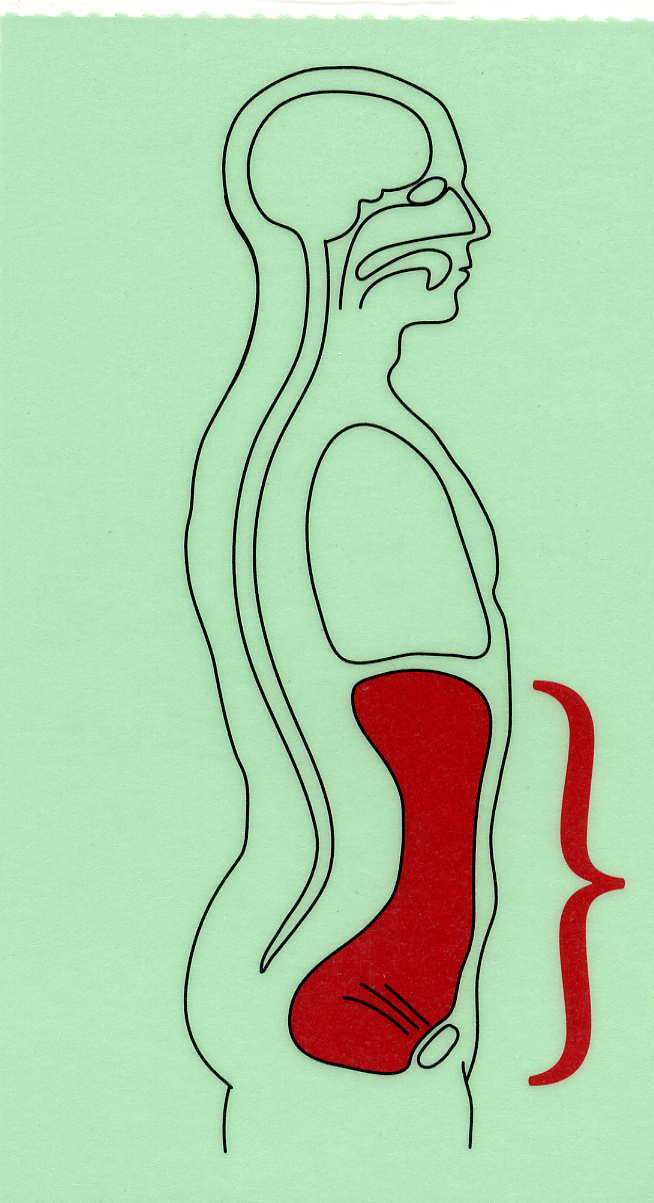 This region is:
Abdominopelvic Cavity
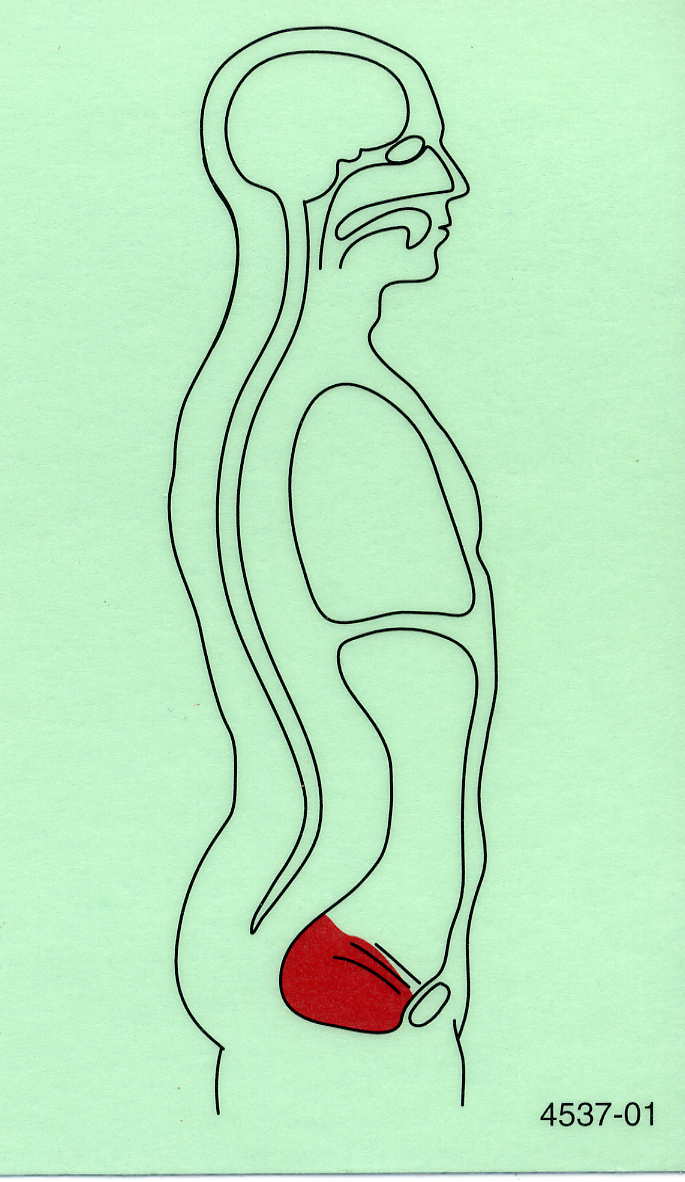 This region is:
Pelvic Cavity
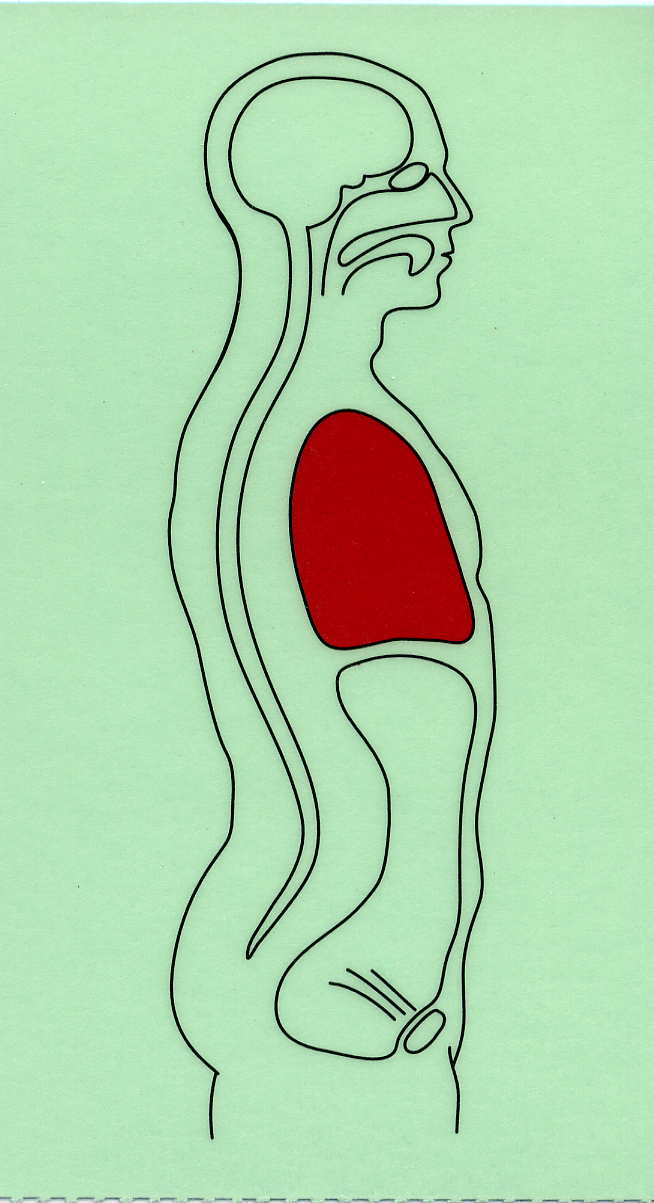 This region is:
Thoracic Cavity
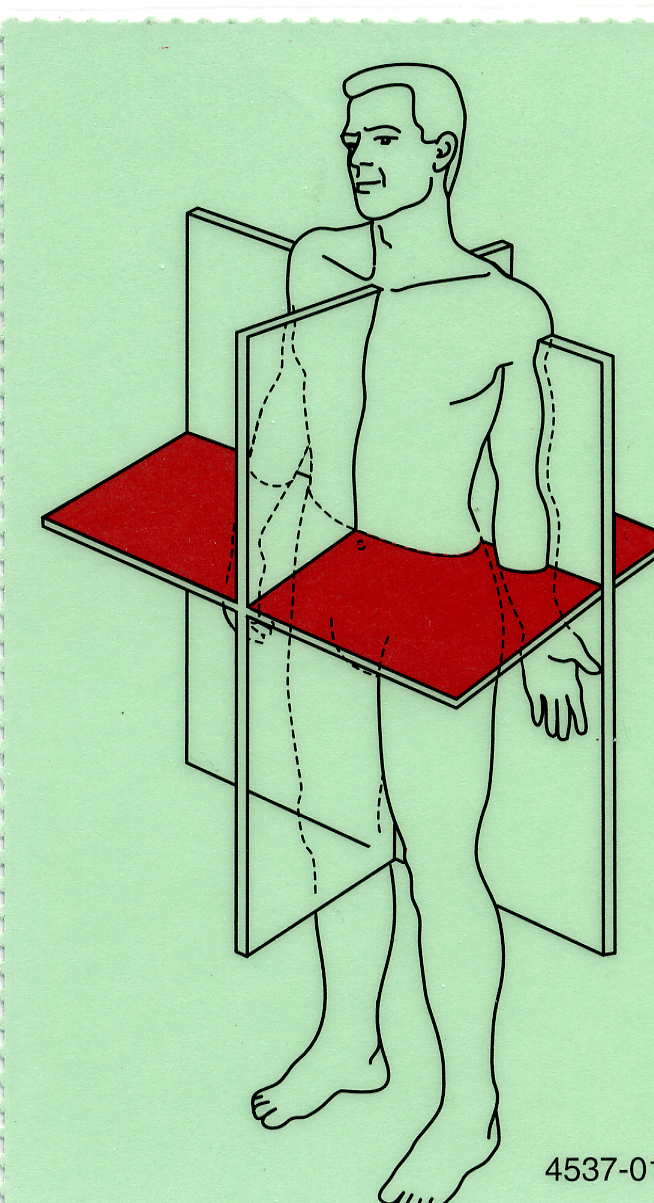 This region is:
Transverse Plane
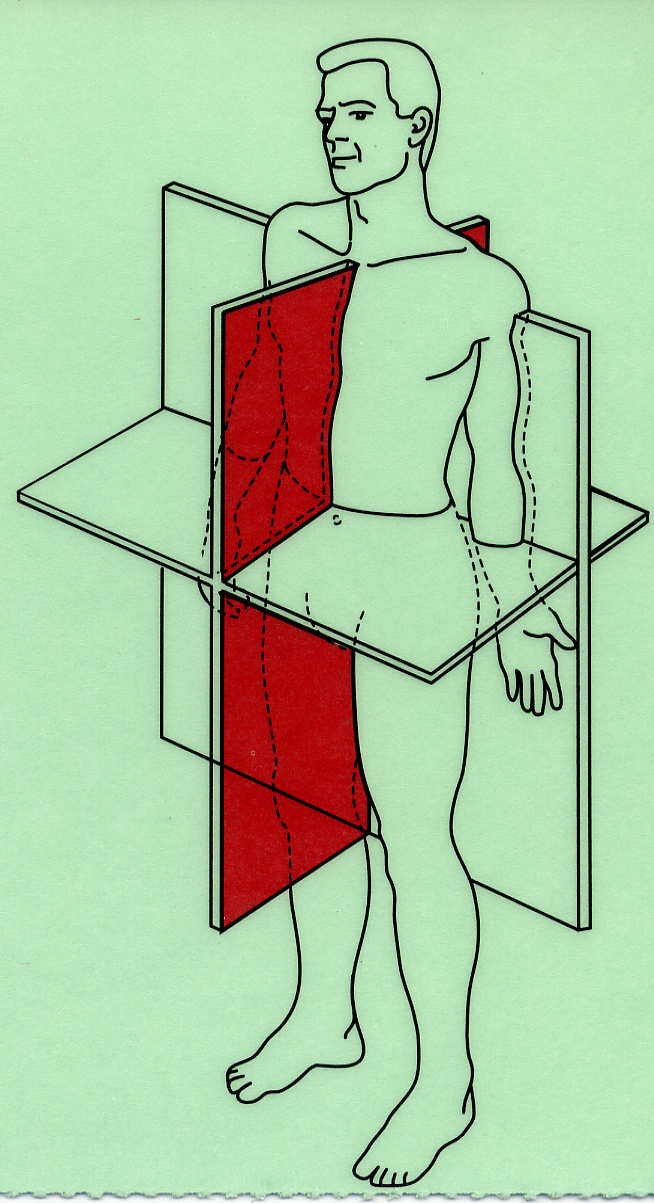 This region is:
Sagittal Plane
Abdominal Cavity and Laparoscopic Surgery
Laparoscopic surgery is a surgical technique performed through small incisions in the abdominal or pelvic cavities.
“Minimally invasive surgery.
A trocar creates incisions in the abdomen and provides a sealed conduit for various instruments used to perform the surgery.
Typically, three incisions are made during each surgery: one is for a laparoscope which consists of a telescopic lens system that is connected to a video camera
During the past 20 years, this type of surgery has eliminated the need for open surgery in many cases.
Advantages: smaller incisions, which leads to quicker recovery time
		Less pain during recovery, and therefore less pain medication is needed.
		Finally, internal cavities are not as exposed to the external environment, which 	reduces the patient's risk of infection.
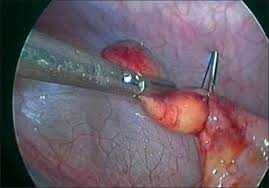 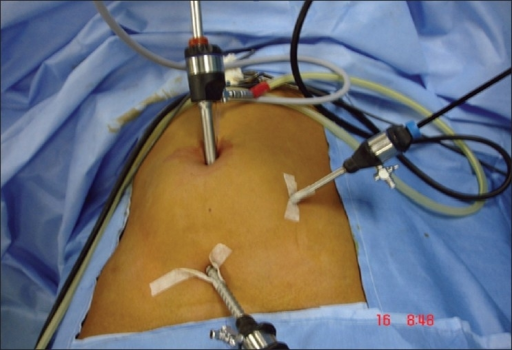 Career to Consider:
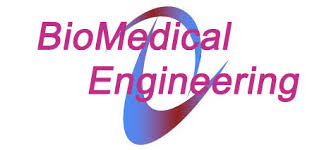 Biology & Engineering For Healthcare
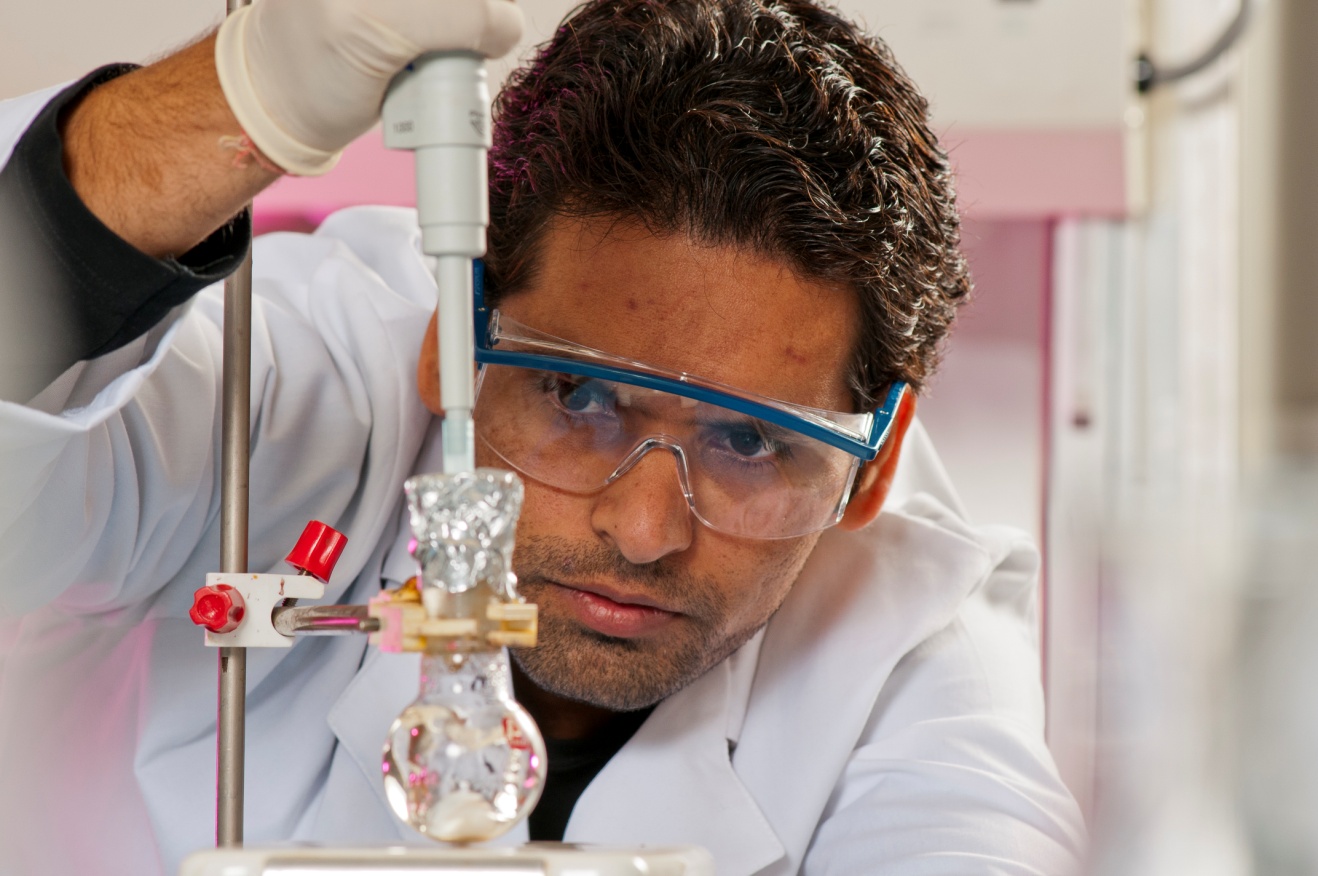 Serous Membranes
Serous membranes
Line the body cavities
Covers the organs
Reduces friction between opposing surfaces
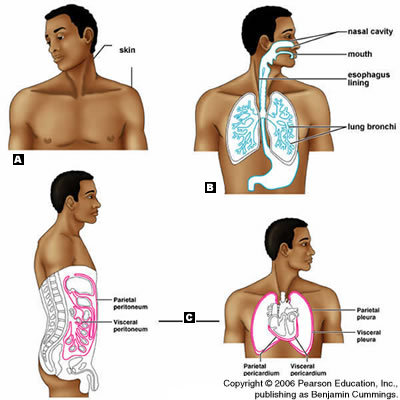 Serous membranes are composed of two layers
Visceral serous membrane
Inner portion in contact with organ
Parietal serous membrane
Outer portion 
The cavity between the two layers are filled by a water lubricating fluid.
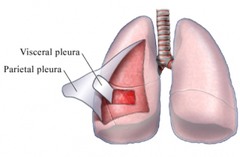 Viseral & Parietal Serous Membranes “Fist in Balloon”Analogy
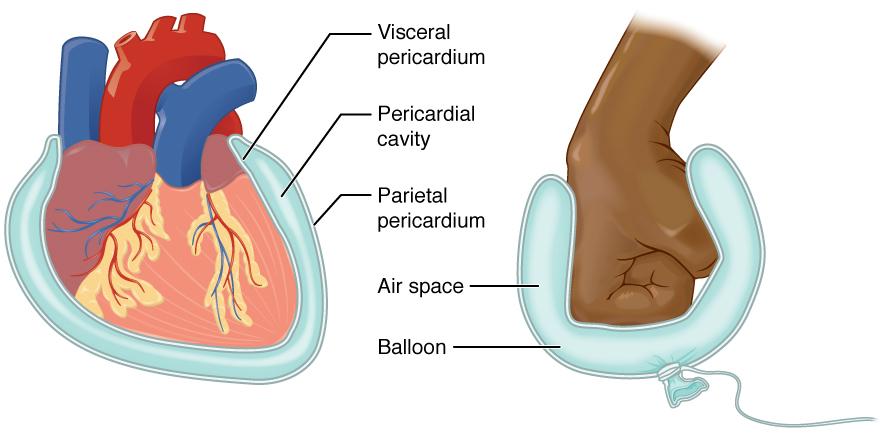 Serous Membranes of the Thoracic Cavity
Thoracic cavity contains three serous membrane-lined cavities:
Pericardial cavity
Two Pleural cavities
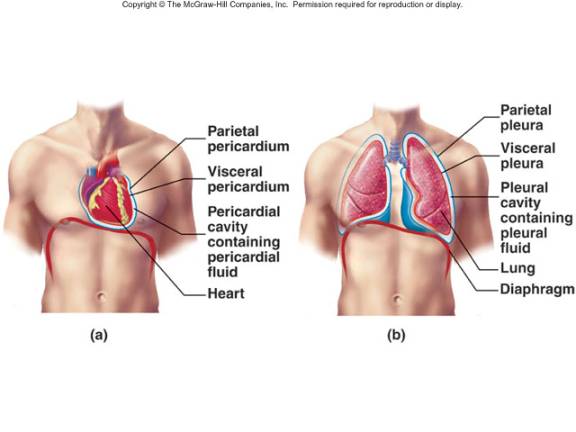 Pericardial Cavity
Surrounds the heart
Visceral pericardium: serous membrane that covers the heart
Parietal pericardium: serous membrane opposite the visceral pericardium
The space between the visceral and parietal pericardium is the pericardial cavity.
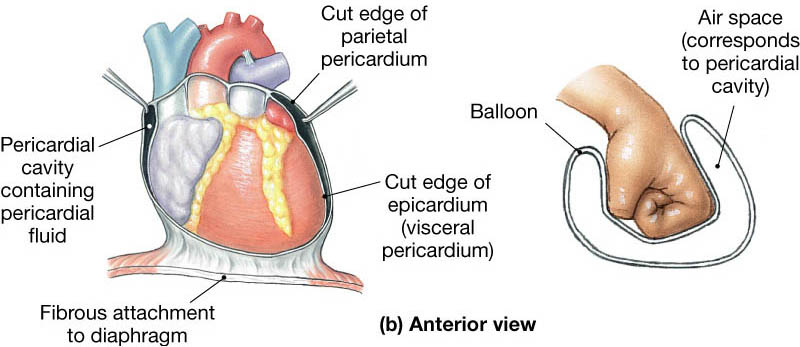 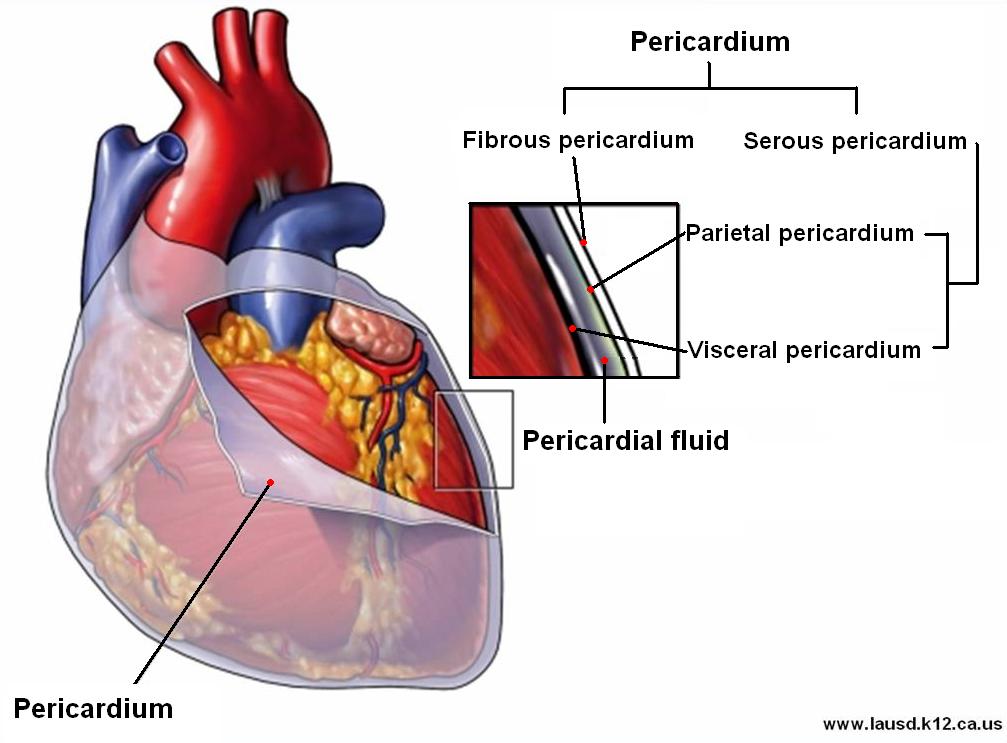 Pleural Cavities
Surrounds each lung
The serous lining is called a pleura
Visceral pleura covers the outer covers the outside surfaces of the lungs
Parietal pleura covers the surface of the mediastinum.
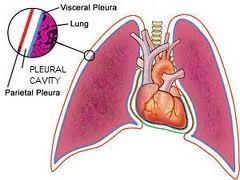 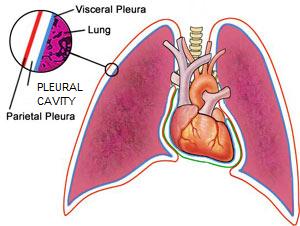 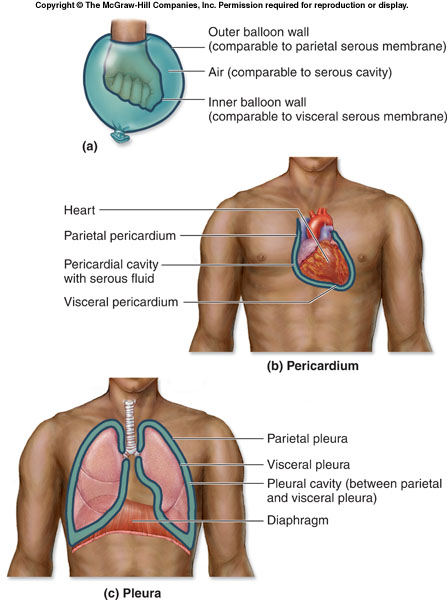 Serous Membranes
Serous Membranes of the Abdominopelvic Cavity
The abdomniopelvic cavity contains a serous membrane-lined cavity called the peritoneal cavity.
Visceral peritoneum covers the organs of the abdominopelvic cavity
Parietal peritoneum lines the wall of the abdominopelvic cavity and the inferior surface of the diaphram.
The peritoneal cavity is located between the visceral and perioteal peritoneum and contains peritoneal fluid.
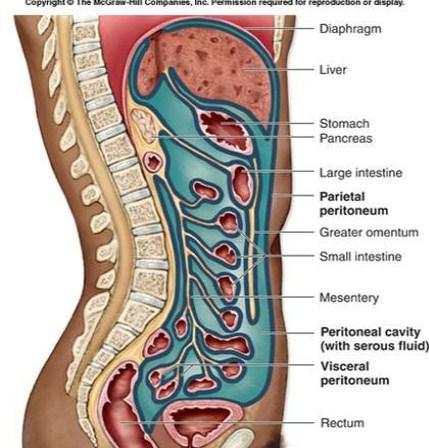 Mesenteries
Mesenteries
Double sheets of peritoneum
Connect some abdominopelvic organs to the body wall or to other abdominopelvic organs.
Provides pathways for nerves and blood vessels to the organs
[Speaker Notes: Portions of your abdominal organs are suspended in the peritoneal cavity by mesenteries. Held in place.]
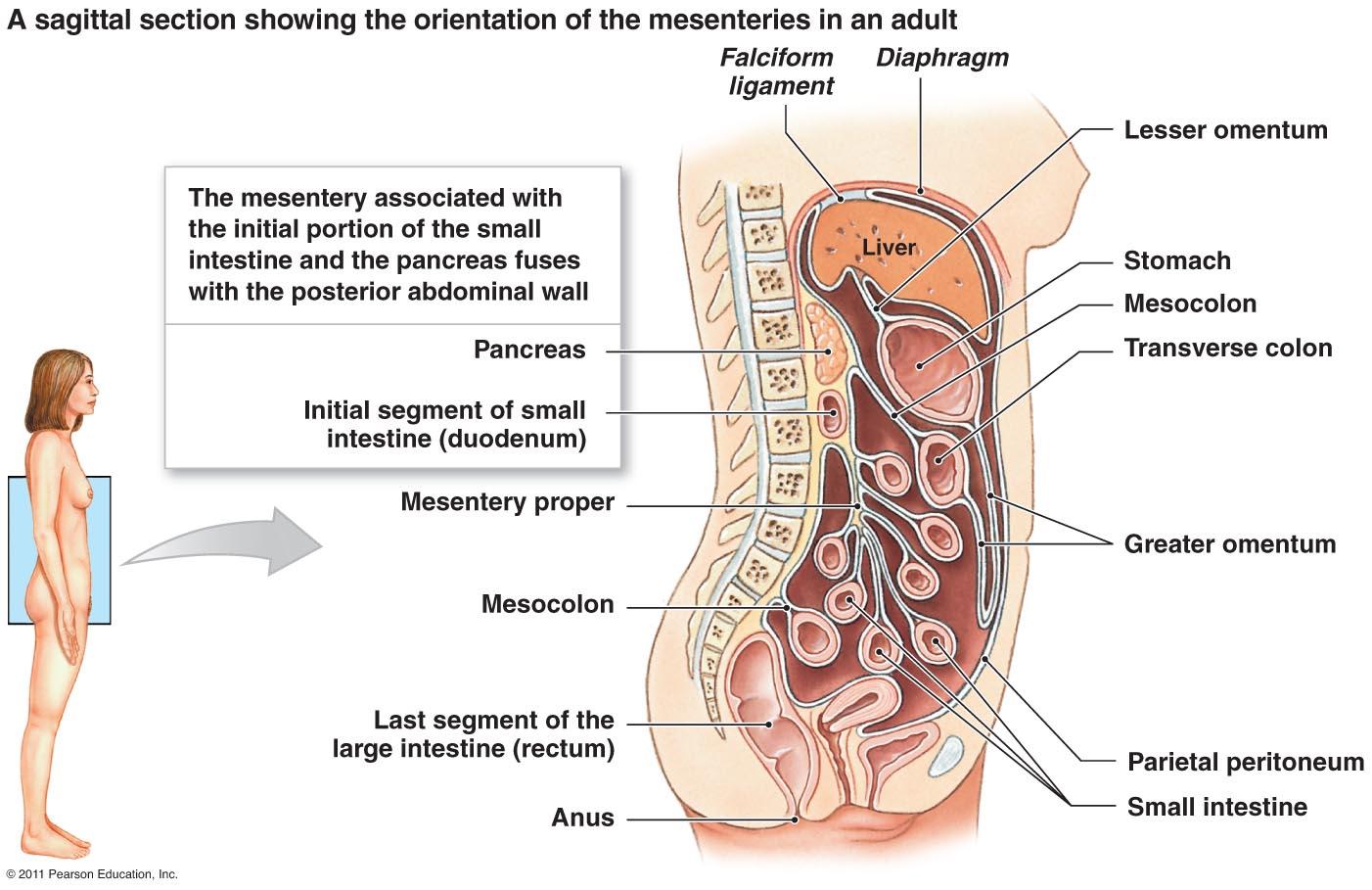 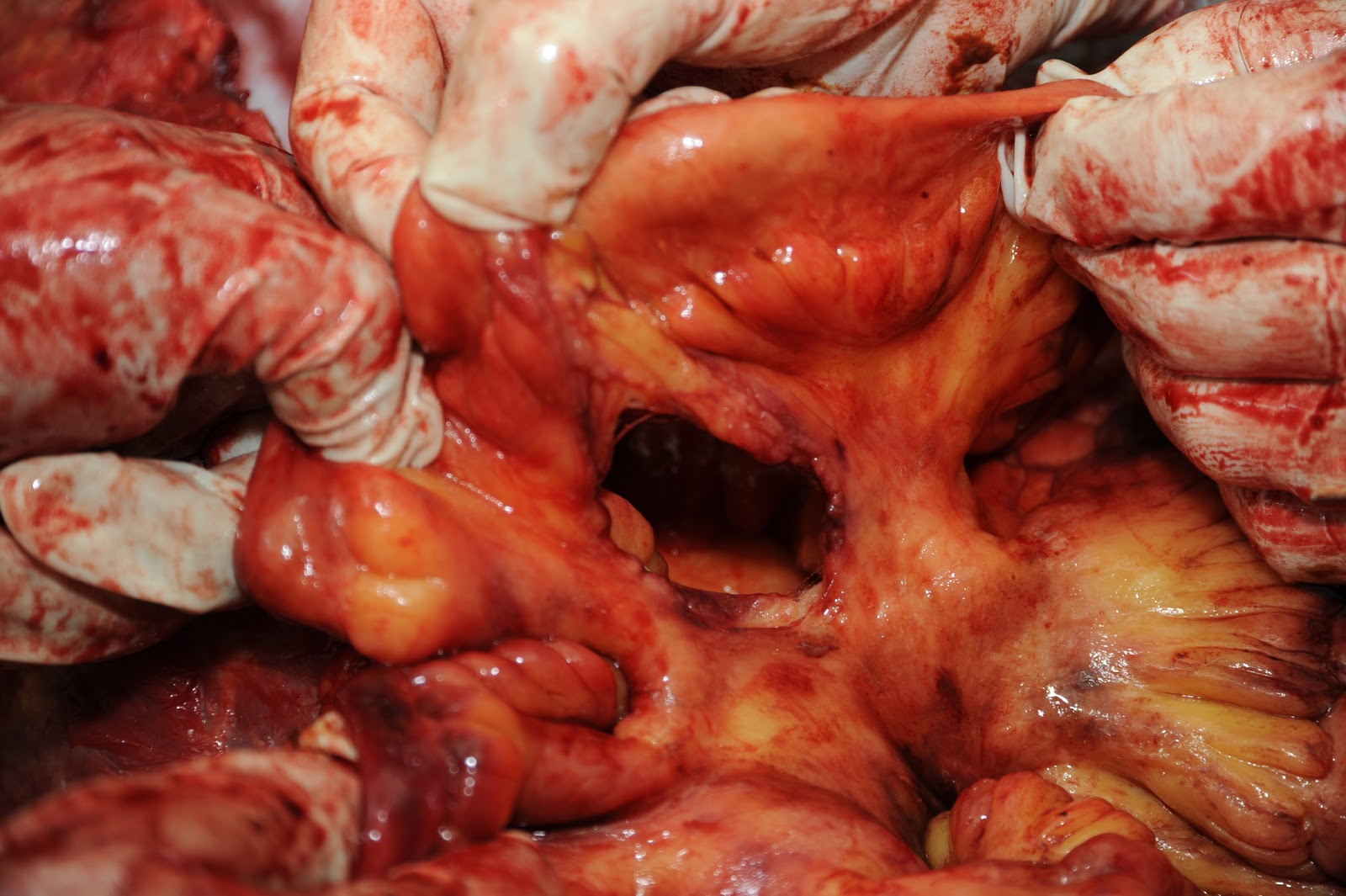 Stab wounds of liver and mesentery do not cause rapid death. The survival period of the victim will depend on the rate of bleeding from those affected area
Retroperitoneal Organs
Organs that lie posterior to, rather than within the peritoneum are called retroperitoneal organs.
Retroperitoneal organs include
Kidneys
Adrenal glands
Pancreas
Parts of the intestines
Urinary bladder
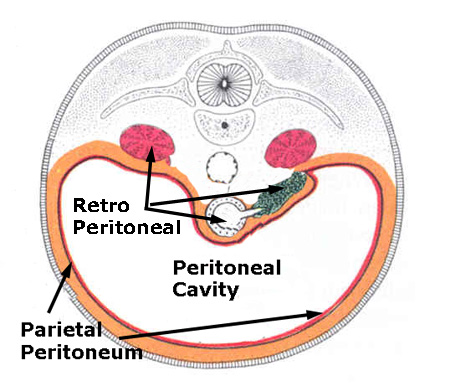 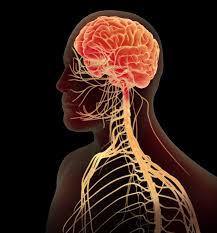 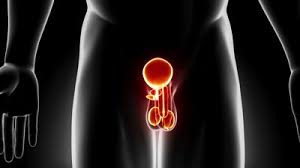 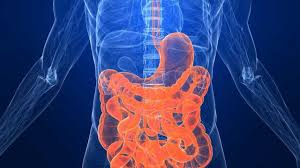 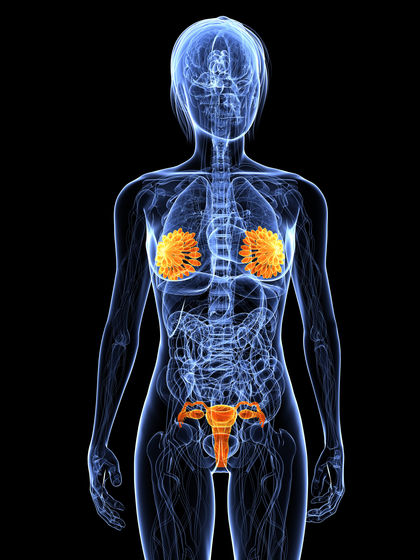 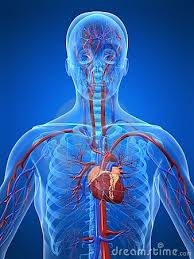 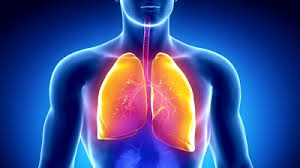 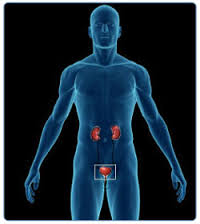 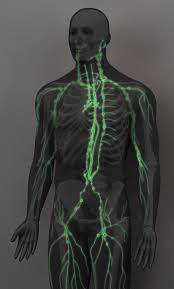 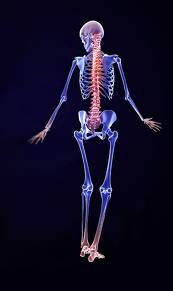